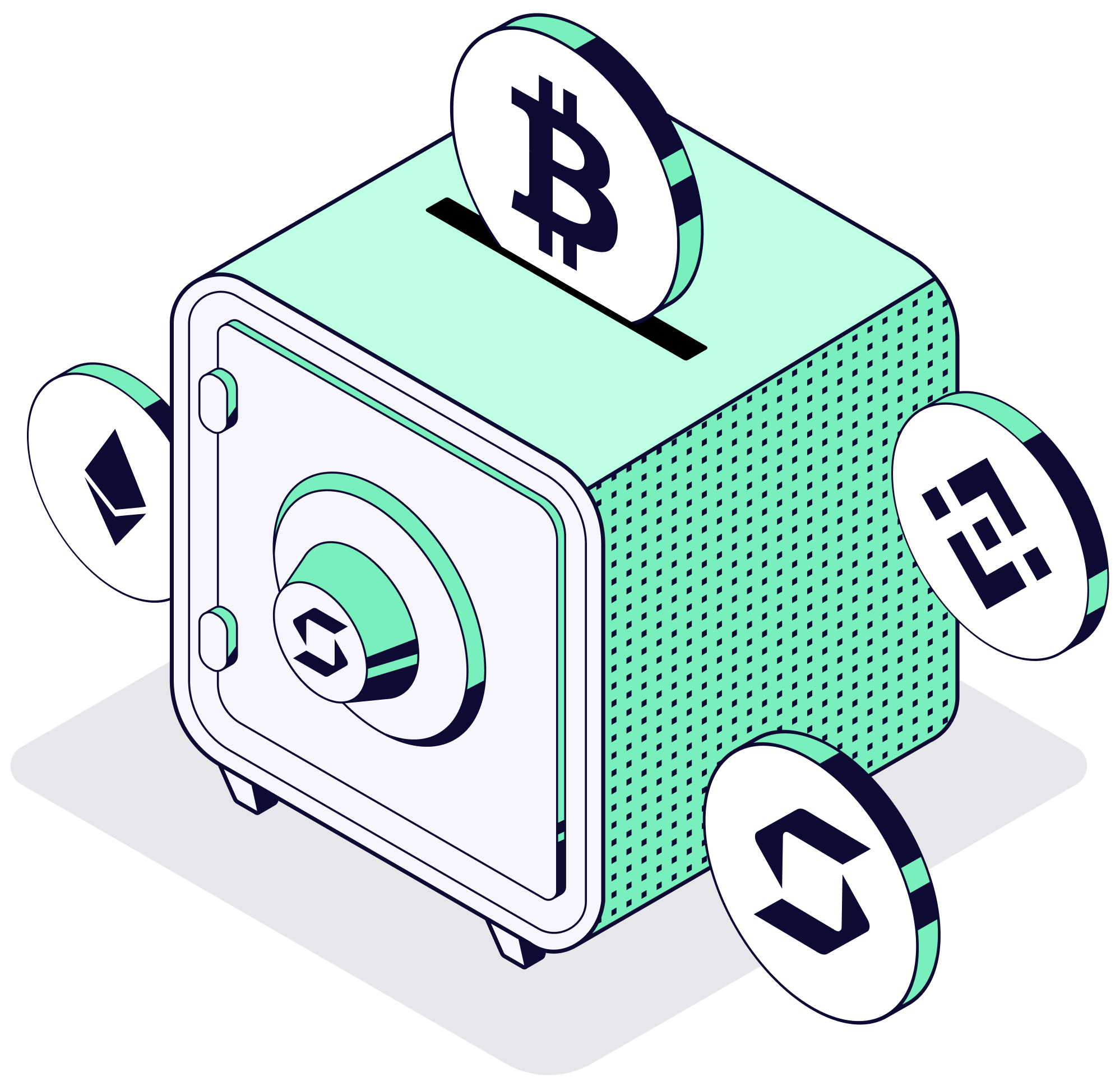 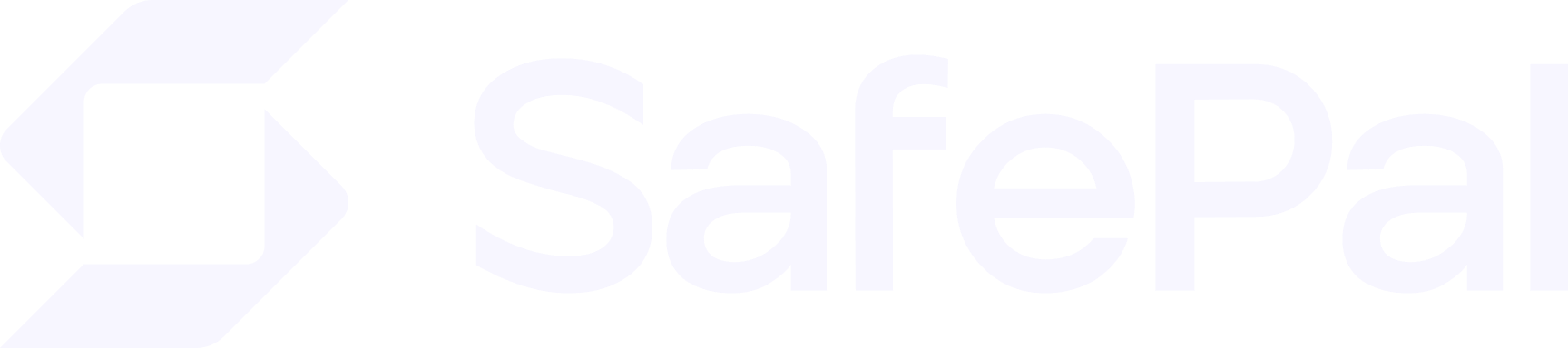 Белая книга SFP

Обновлено в июле 2023
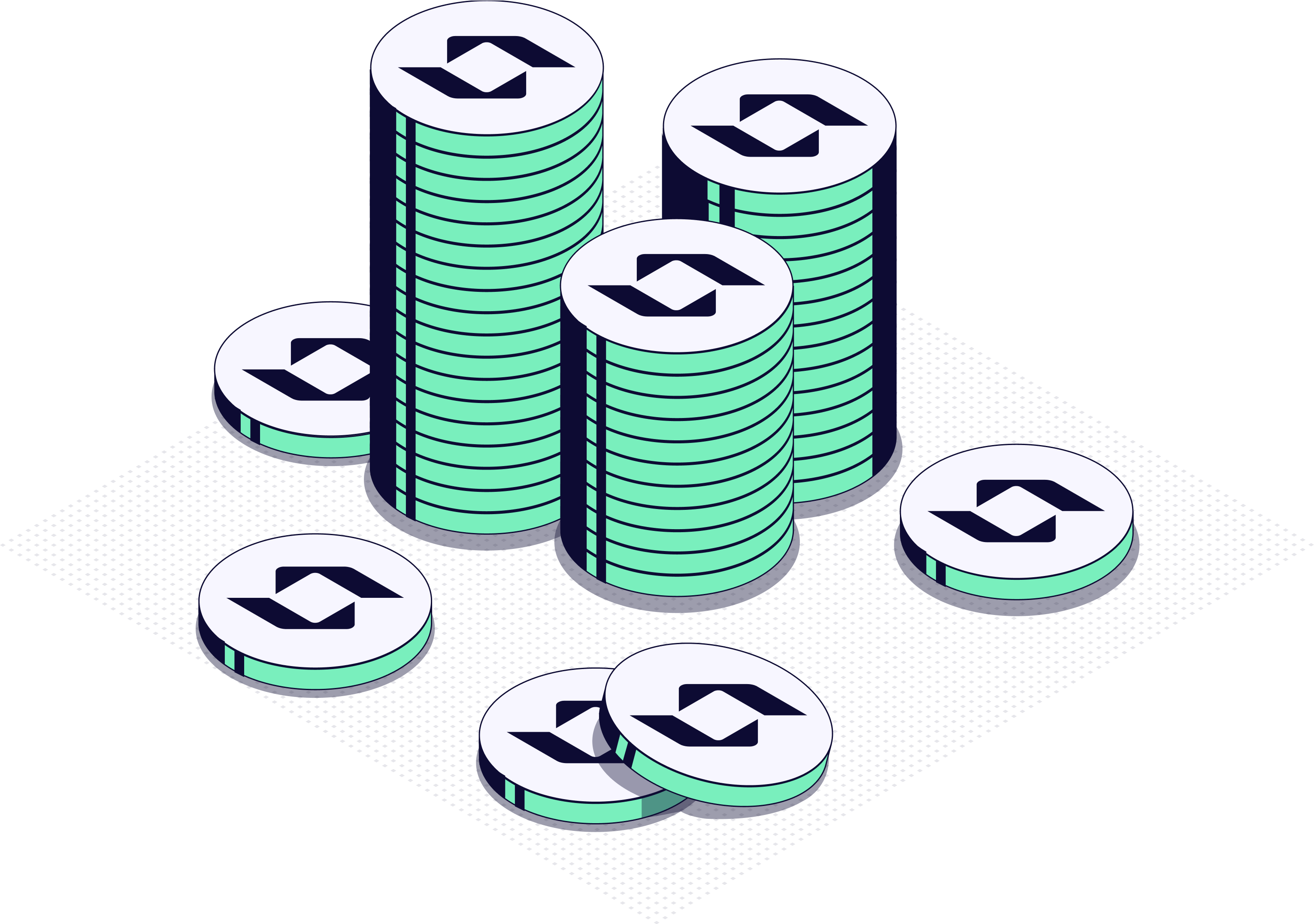 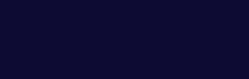 Отказ от ответственности
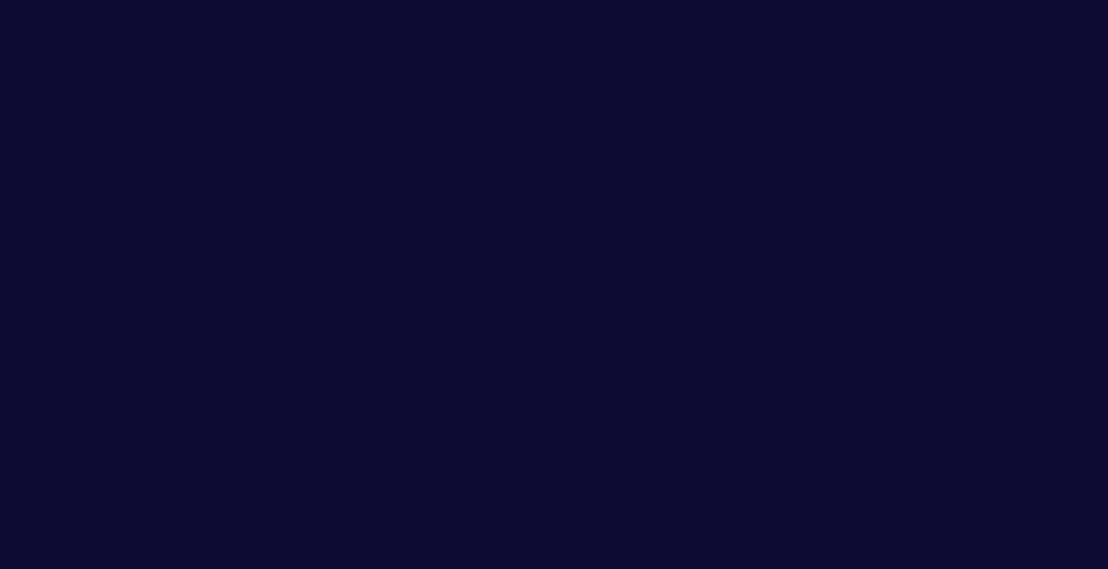 Белая книга SafePal была опубликована и выпущена компанией SafePal Wallet исключительно в информационных целях и должна быть прочитана вместе с Условиями, если потенциальный покупатель планирует использовать какой-либо из продуктов SafePal. 

   Настоящая "Белая книга" является рабочим документом и может быть изменена или содержать ошибки. Любая покупка или использование услуг SafePal создает обязательное арбитражное соглашение между SafePal и пользователем/покупателем, как указано в Условиях. Настоящий документ не является проспектом эмиссии для целей [Директивы 2003/71/EEC и изменяющей ее Директивы 2010/73/EU] [Регламента (ЕС) 2017/1129], и не является предложением ценных бумаг или приглашением к инвестированию в ценные бумаги в любой юрисдикции. 

   Цель данного документа - предоставить потенциальным покупателям информацию об экосистеме SafePal, чтобы покупатели могли самостоятельно принять решение о том, стоит ли им приобретать токены SafePal и использовать любой из продуктов экосистемы SafePal.
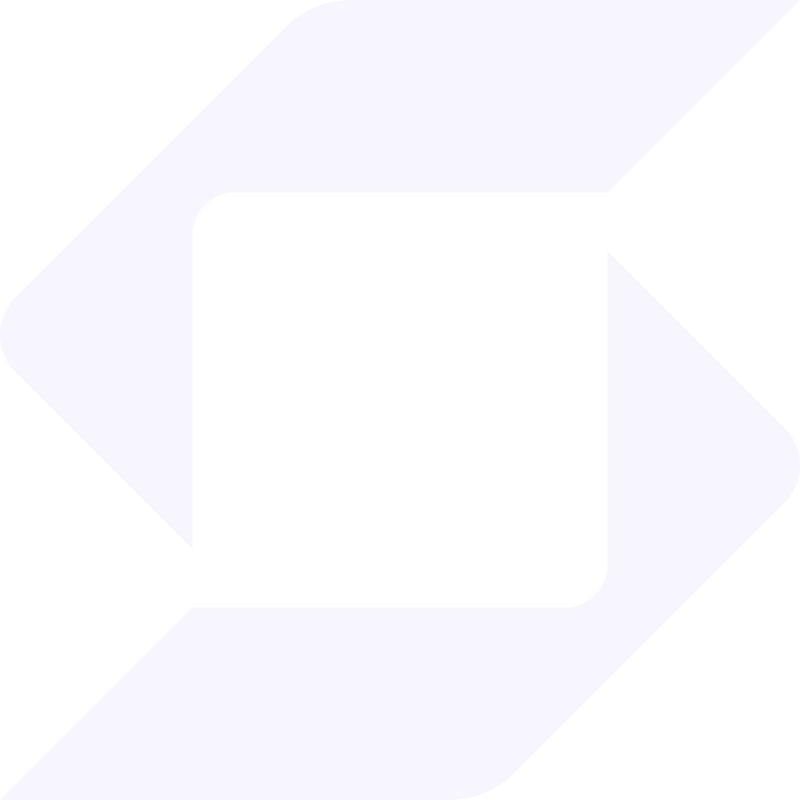 Отказ от ответственности
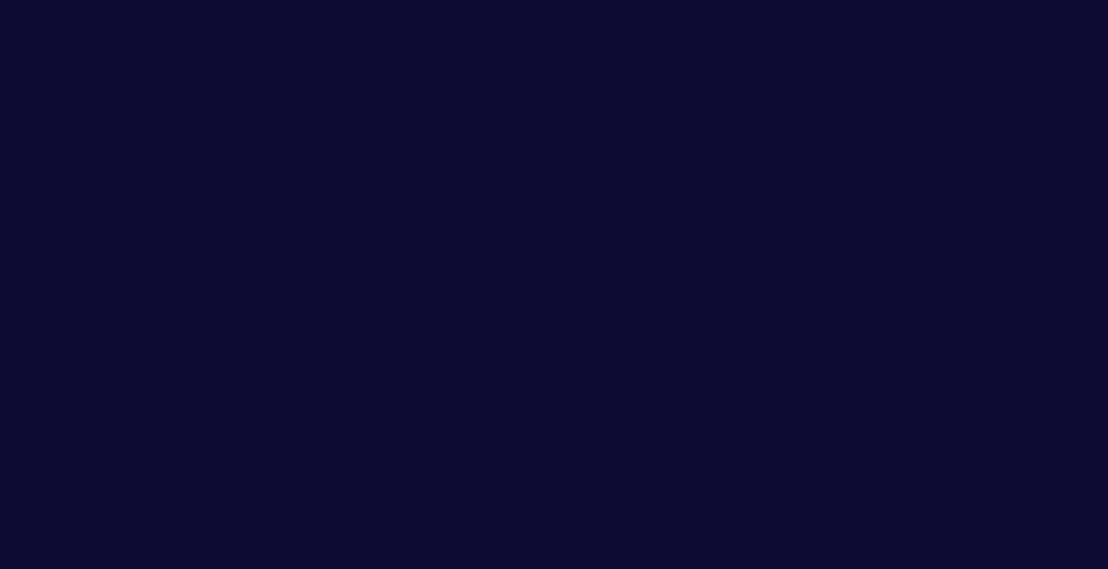 Настоящая "Белая книга" не является предложением или приглашением, или любой другой продажей или покупкой акций, ценных бумаг или каких-либо активов. Любое владение SFP не предоставляет пользователю никаких прав в любой форме, включая, любые права собственности, интереса, прибыли, выкупа, собственности или интеллектуальной собственности, принятия решений или любые другие подобные права, например, любые права финансового или юридического характера, в корпорации SafePal или ее аффилированных лиц. SFP может использоваться для управления протоколами и экосистемами, что не имеет никакого отношения к корпорации или ее аффилированным лицам.

   Пользователи из следующих стран или регионов не смогут принять участие в продаже токенов SFP:
Австралия, Беларусь, Китай, Демократическая Республика Конго, Куба, Ирак, Иран, Северная Корея, Судан, Сирия, Соединенные Штаты Америки и их территории (Американское Самоа, Гуам, Северные Марианские острова, Пуэрто-Рико и Виргинские острова США), Зимбабве.
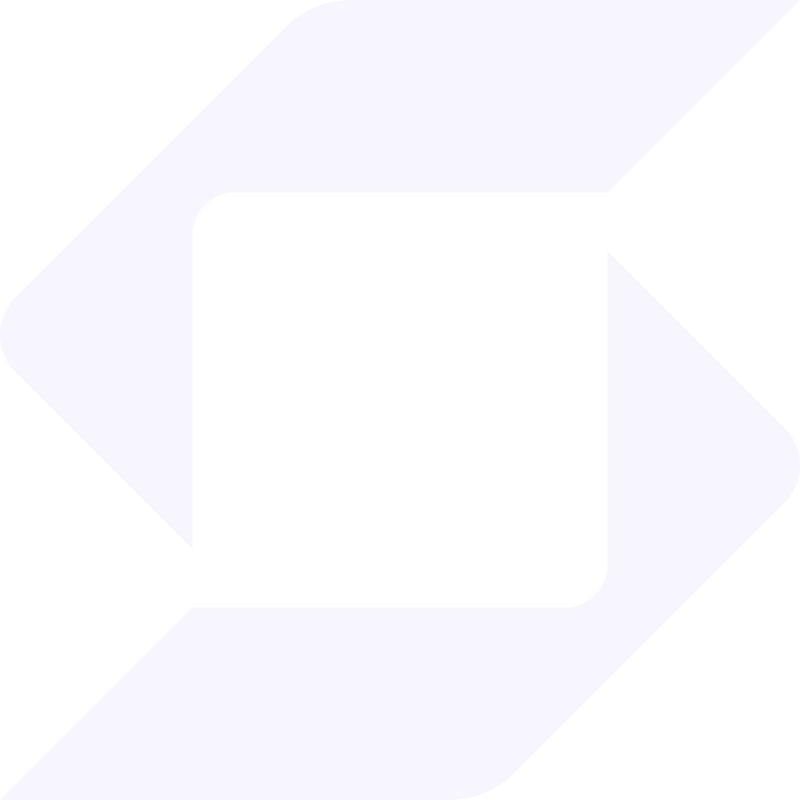 Риски
   Вы признаете и соглашаетесь с тем, что приобретение SFP, владение SFP и использование SFP для участия в Платформе SafePal сопряжено с многочисленными рисками. В худшем случае это может привести к потере всего или части приобретенного SFP. ЕСЛИ ВЫ РЕШИЛИ ПРИОБРЕСТИ SFP, ВЫ ОДНОЗНАЧНО ПРИЗНАЕТЕ, ПРИНИМАЕТЕ И БЕРЕТЕ НА СЕБЯ СЛЕДУЮЩИЕ РИСКИ:

1. Неопределенное регулирование и правоприменительные действия
Нормативно-правовой статус SFP и технологии распределенных реестров во многих юрисдикциях неясен или не урегулирован. Регулирование виртуальных валют стало основным объектом регулирования во всех ведущих странах мира. На сегодняшний день невозможно предсказать, как, когда и будут ли регулирующие органы применять существующие или создавать новые нормативные акты в отношении таких технологий и технологий распределенных вычислений.
Невозможно предсказать, как и когда регулирующие органы могут применить существующие нормы или создать новые нормы в отношении таких технологий и их приложений, включая SFP и/или платформу SafePal. Действия регулирующих органов могут негативно повлиять на SFP и/или платформу SafePal различными способами. Фонд, Дистрибьютор (или их соответствующие аффилированные лица) могут прекратить свою деятельность в той или иной юрисдикции в случае, если действия регулирующих органов или изменения в законодательстве или нормативных актах сделают незаконным ведение деятельности в такой юрисдикции или коммерчески нежелательным получение необходимого разрешения (разрешений) на ведение деятельности в данной юрисдикции. После консультаций с широким кругом юридических консультантов и постоянного анализа развития и правовой структуры виртуальных валют, к продаже SFP будет применяться осторожный подход. Поэтому при продаже токенов стратегия продажи может постоянно корректироваться, чтобы максимально избежать соответствующих юридических рисков.
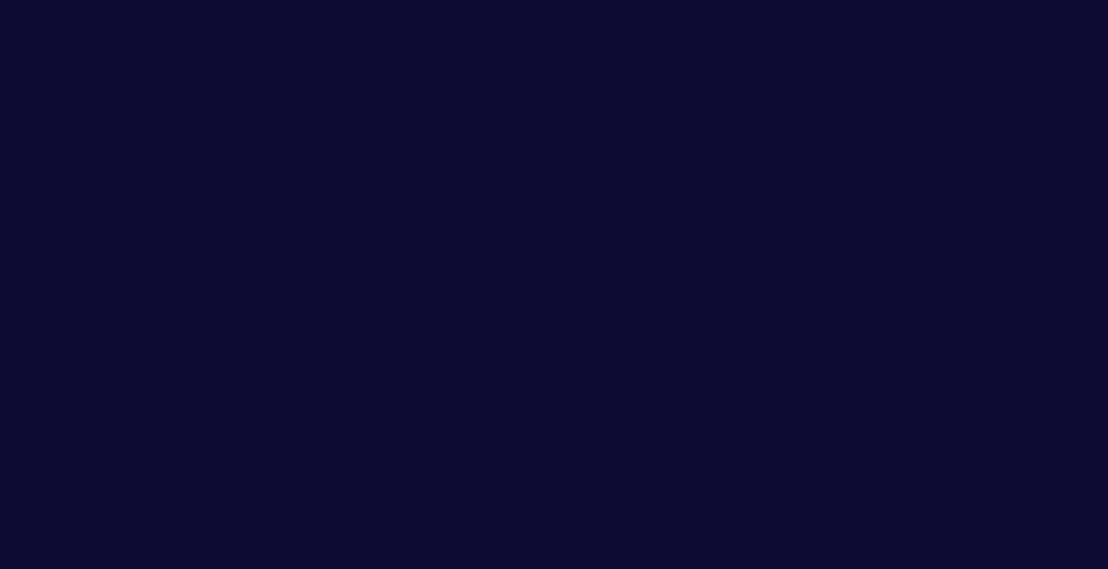 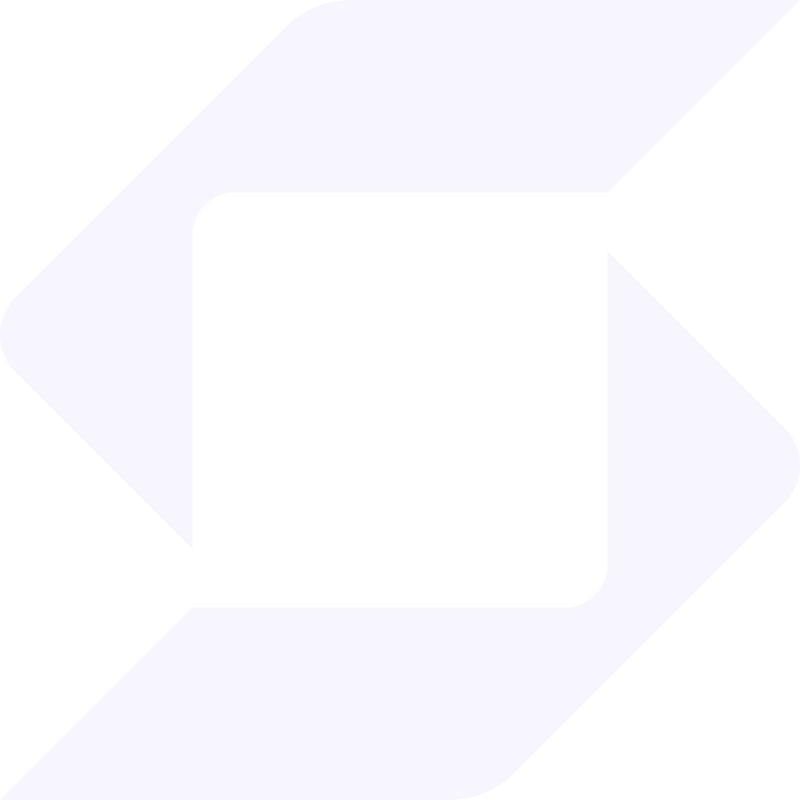 Риски
2. Раскрытие информации
На момент составления настоящего документа платформа SafePal находится в стадии разработки, и ее концепция, коды и другие технические детали и параметры могут постоянно и часто обновляться и изменяться. Несмотря на то, что данный технический документ содержит наиболее актуальную информацию, относящуюся к платформе SafePal, он не является абсолютно полным и может время от времени корректироваться и обновляться командой SafePal. Команда SafePal не имеет возможности и не обязана информировать владельцев SFP обо всех деталях (включая ход разработки и ожидаемые этапы) проекта по созданию платформы SafePal, поэтому недостаточное раскрытие информации является неизбежным и обоснованным.

3. Конкуренция
Различные типы платформ для управления криптовалютами появляются быстрыми темпами, и отрасль становится все более конкурентной. Возможно появление альтернативных участников, использующих тот же или аналогичный код и протокол, лежащий в основе платформы SafePal Open Wallet Platform, и пытающихся воссоздать аналогичные возможности. Платформа SafePal будет вынуждена конкурировать с этими альтернативными сторонами, что может негативно сказаться на SFP и/или Платформе SafePal.
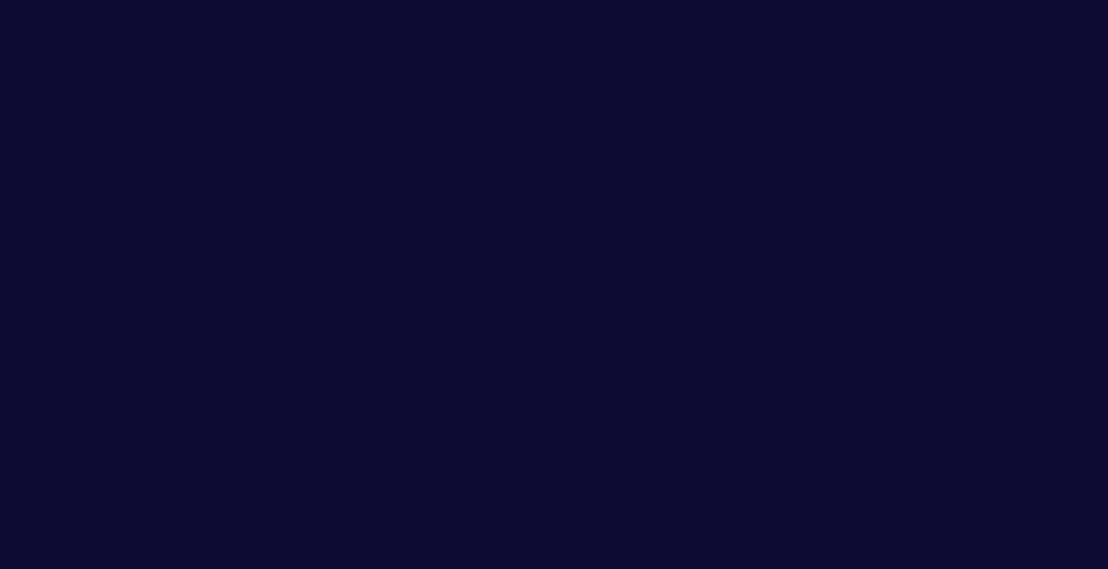 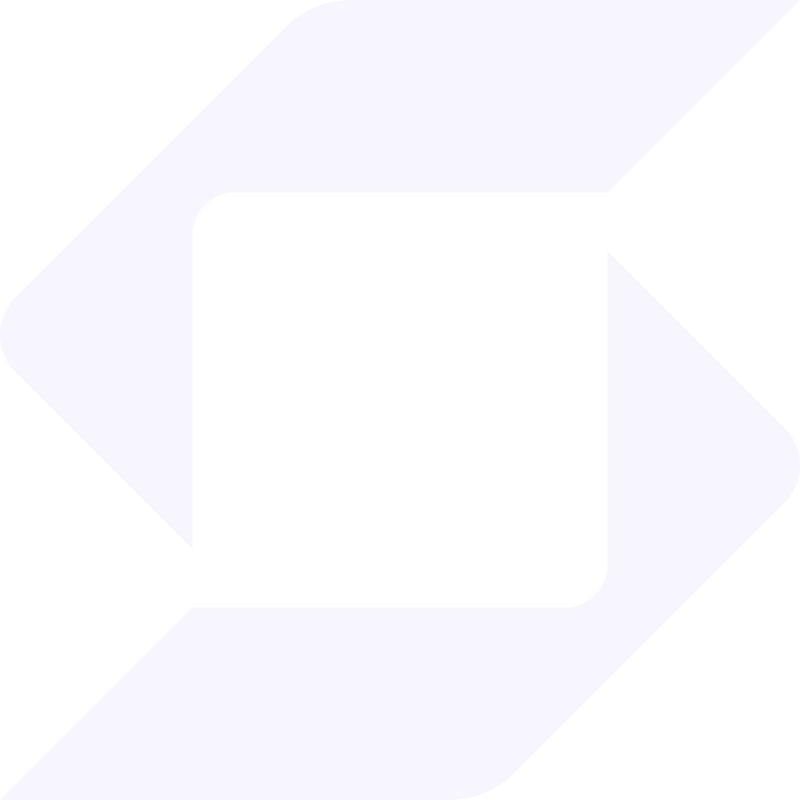 Риски
4. Потеря кадров
Развитие платформы SafePal в значительной степени зависит от постоянного сотрудничества с существующей технической командой и экспертами-консультантами, которые обладают высокими знаниями и опытом в своих отраслях. Утрата любого из членов команды может негативно сказаться на платформе SafePal или ее дальнейшем развитии. Кроме того, стабильность и сплоченность команды имеет решающее значение для общего развития платформы SafePal. Существует возможность возникновения конфликтов в коллективе и/или ухода основных сотрудников, что может оказать негативное влияние на проект в будущем. 
5. Невозможность разработки
Существует риск того, что разработка платформы SafePal не будет выполнена или реализована в соответствии с планом по целому ряду причин, включая, случаи падения цен на любые цифровые активы, виртуальной валюты или SFP, непредвиденные технические трудности и нехватку средств на развитие деятельности.
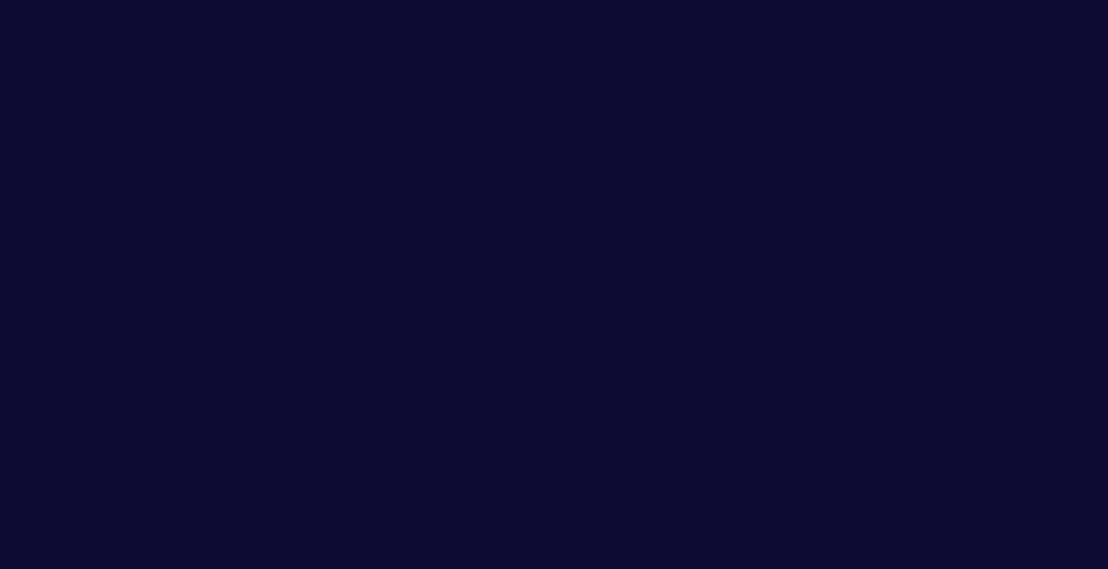 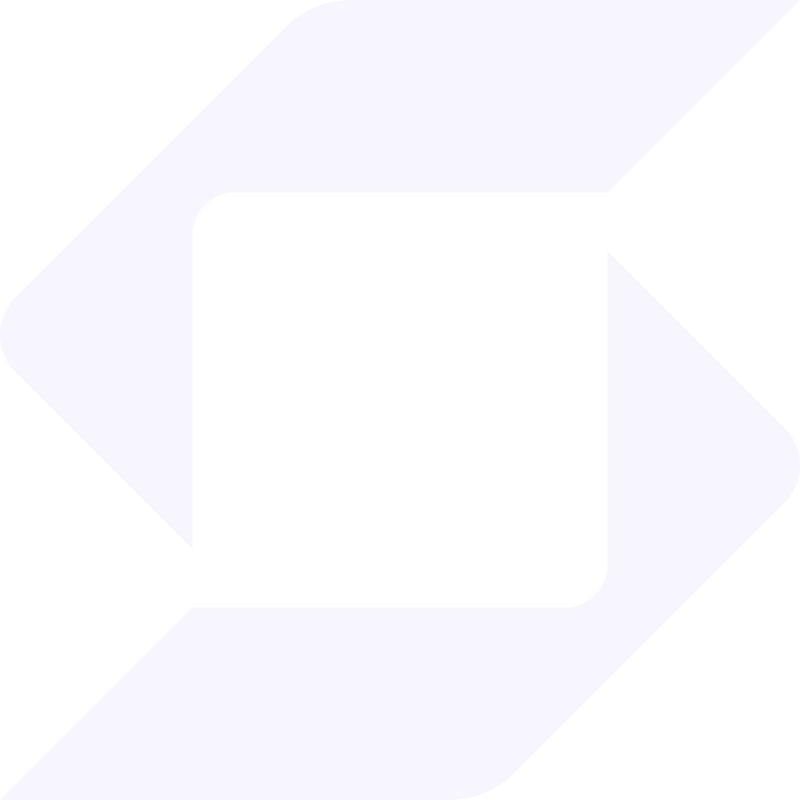 Риски
6. Слабые места в системе безопасности
Хакеры или другие злонамеренные группы или организации могут попытаться вмешаться в работу SFP и/или платформы SafePal различными способами, включая, атаки с использованием вредоносных программ, фишинговые атаки, атаки на сеть и грубые атаки. Кроме того, существует риск того, что третья сторона или сотрудник Фонда, дистрибьютора или их соответствующих аффилированных лиц могут намеренно или ненамеренно внедрить слабые места в основную инфраструктуру SFP и/или платформу SafePal, что может негативно повлиять на SFP и/или платформу SafePal. 
Кроме того, будущее криптографии и инноваций в области безопасности крайне непредсказуемо, и достижения в области криптографии или технического прогресса (включая, развитие квантовых вычислений) могут представлять неизвестные риски для SFP и/или платформы SafePal, делая неэффективным криптографический механизм консенсуса, лежащий в основе блокчейн-протокола.
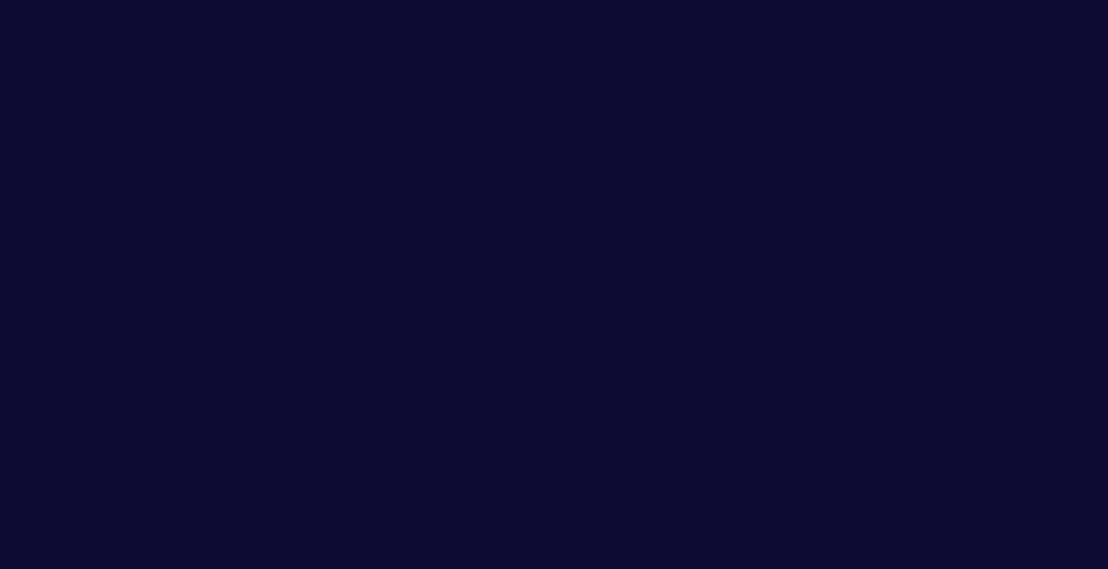 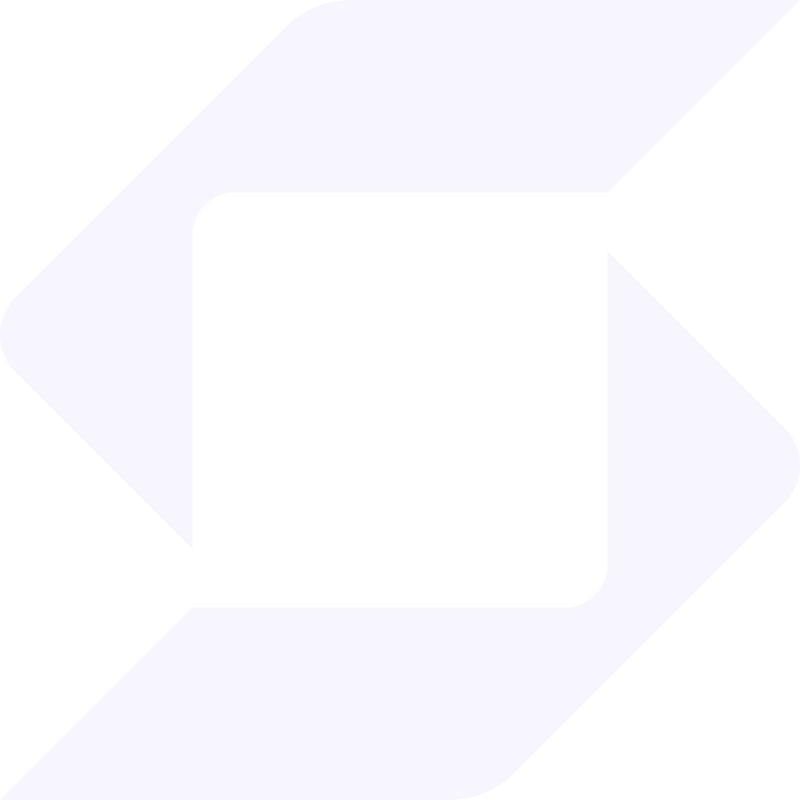 Риски
7. Другие риски
Кроме того, возможные риски, кратко перечисленные выше, не являются исчерпывающими, и существуют другие риски, связанные с приобретением, хранением и использованием вами SFP, в том числе те, которые Фонд или Дистрибьютор не могут предвидеть. Такие риски могут в дальнейшем проявиться в виде непредвиденных вариаций или комбинаций вышеупомянутых рисков. Перед приобретением SFP вам следует провести полную проверку Фонда, Дистрибьютора, их аффилированных лиц и команды SafePal, а также понять общую структуру, миссию и видение платформы SafePal.
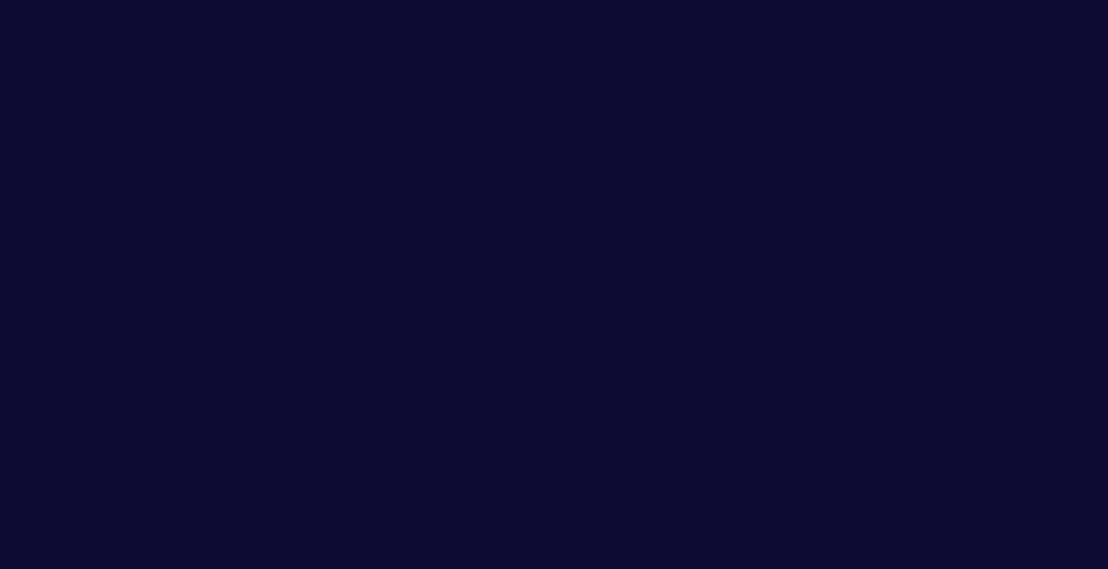 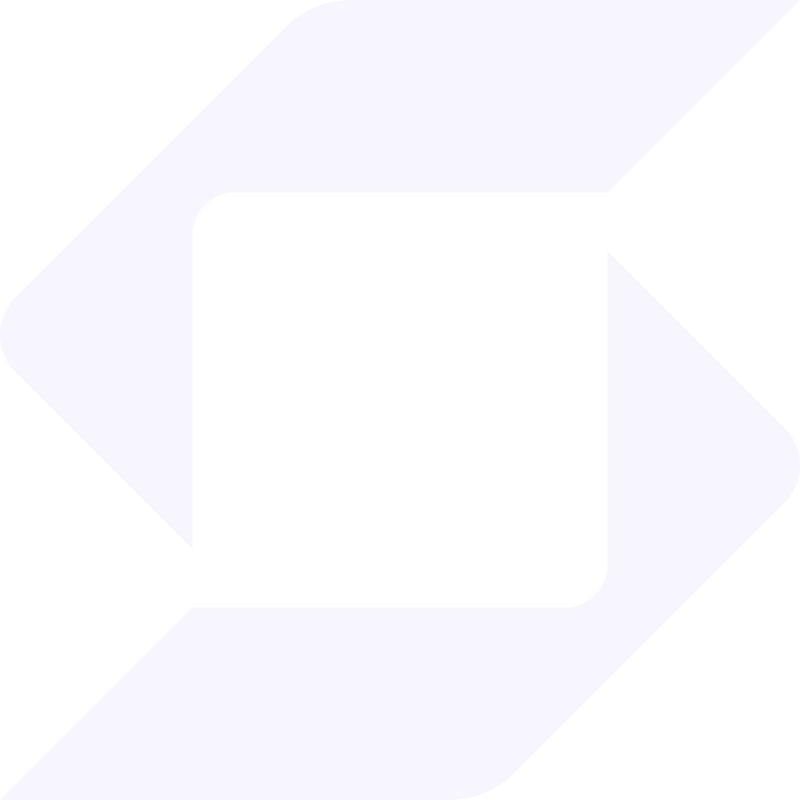 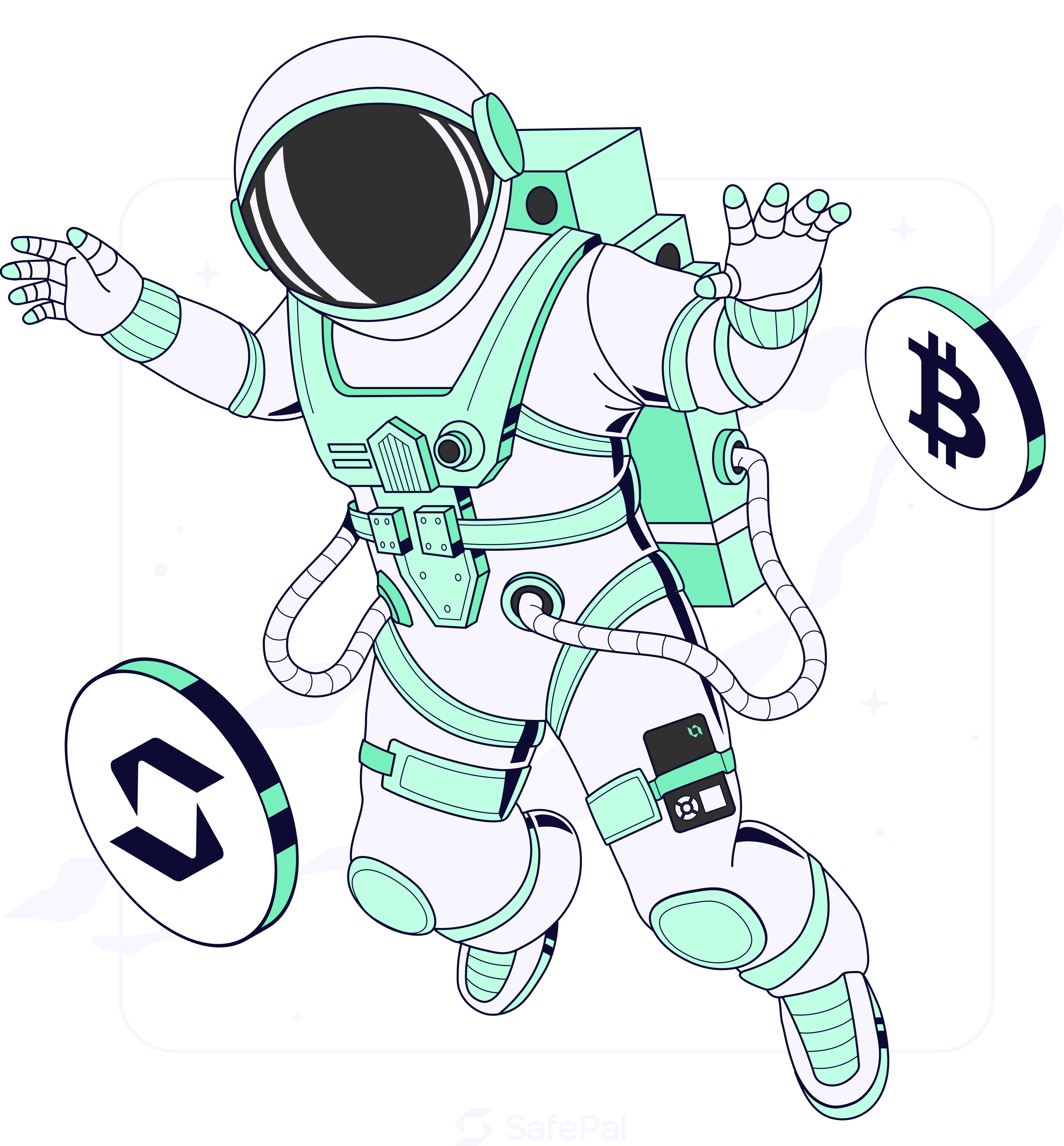 Добро пожаловать в
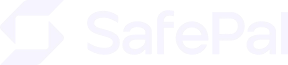 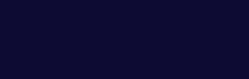 Шлюз во вселенную Web3
О SafePal
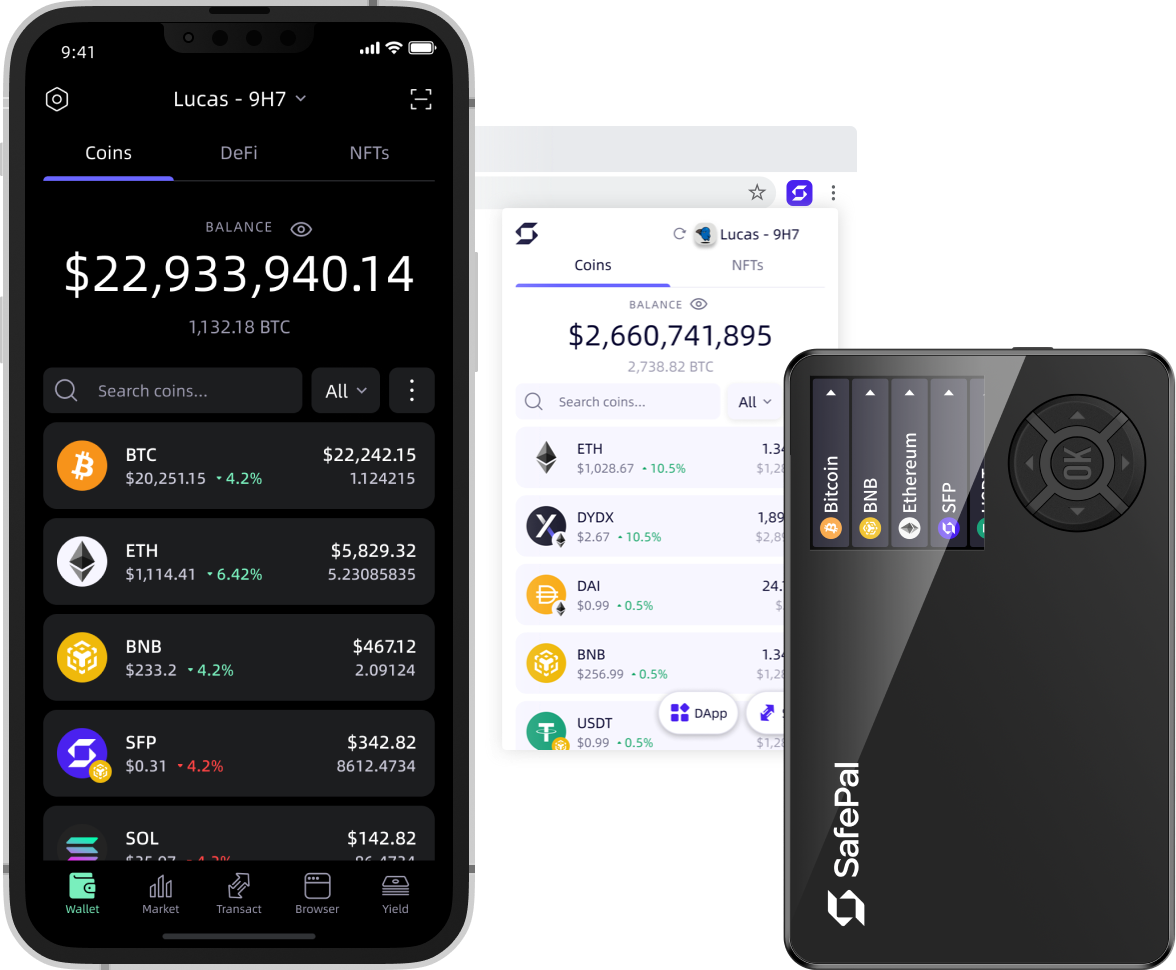 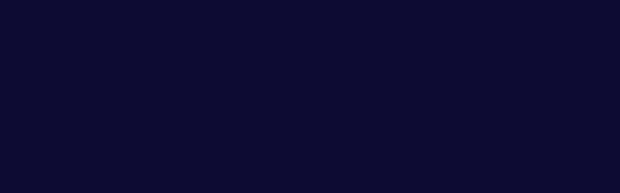 SafePal - единственная комплексная платформа криптокошельков, предоставляющая уникальные и диверсифицированные решения по управлению активами для инвесторов, которые ищут удобные и уверенные средства для создания богатства на собственных условиях. Наша основная миссия заключается в расширении возможностей инвесторов на пути к финансовым возможностям и свободе в децентрализованном мире.

SafePal - первый аппаратный кошелек, проинвестированный Binance Labs. Основанный в 2018 году командой инженеров по безопасности, науке о данных и аппаратному обеспечению, SafePal значительно вырос в масштабах и предложениях услуг. На сегодняшний день SafePal предлагает широким массам полный набор кошельков - аппаратного, мобильного и расширение для браузера.
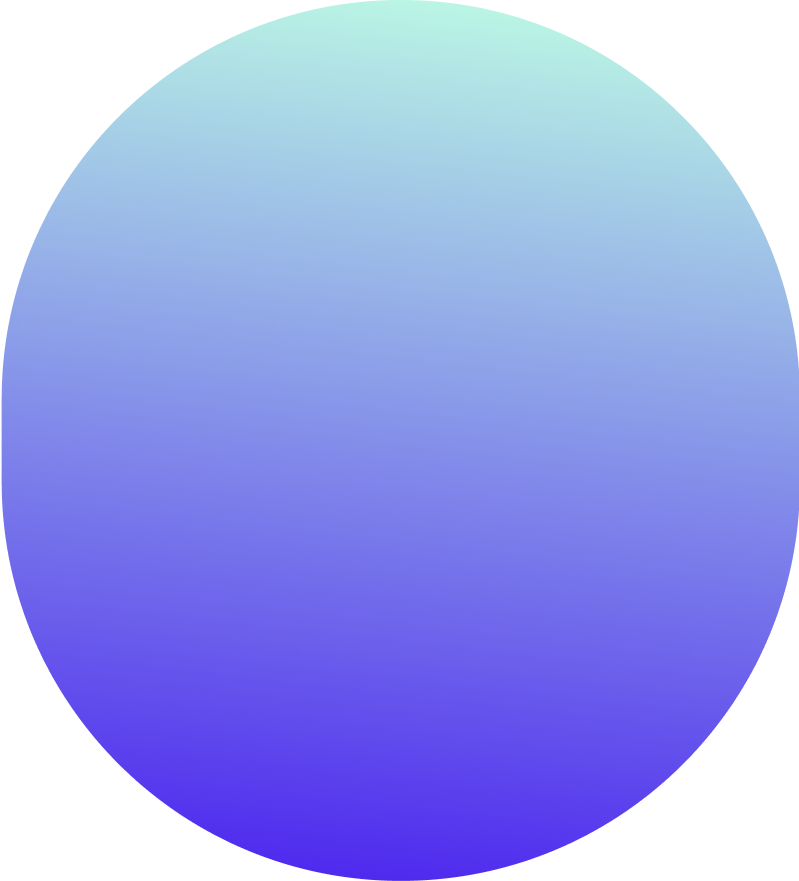 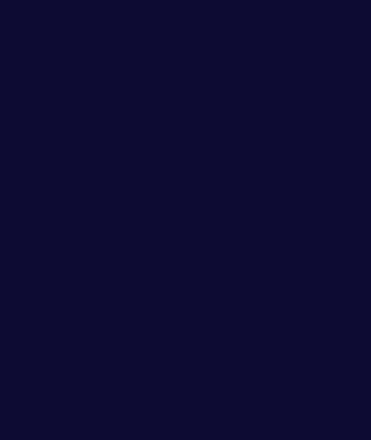 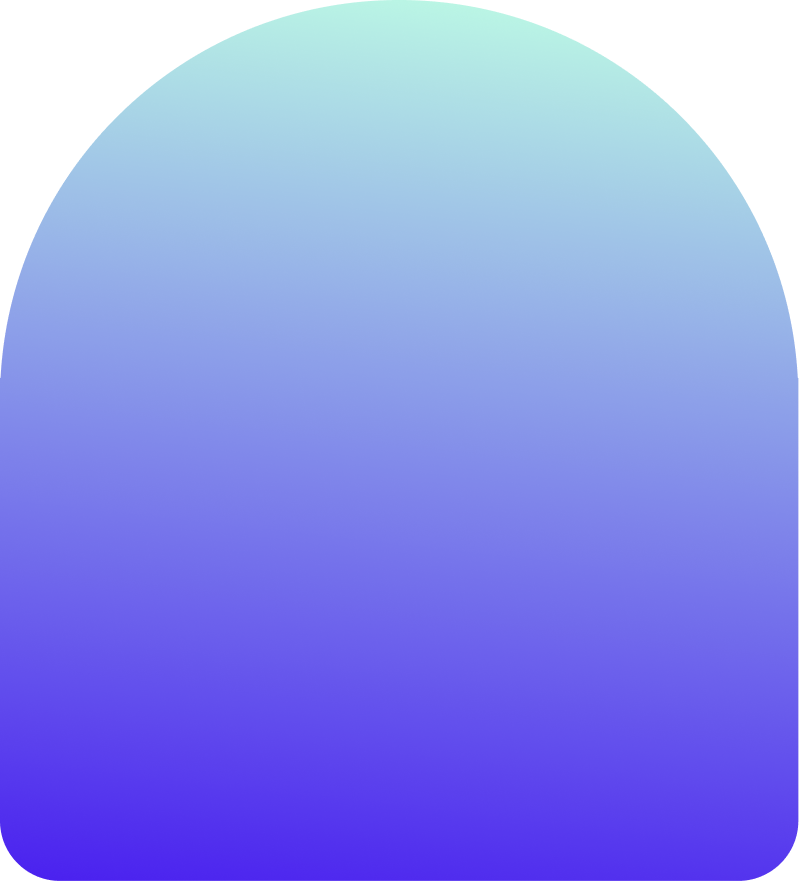 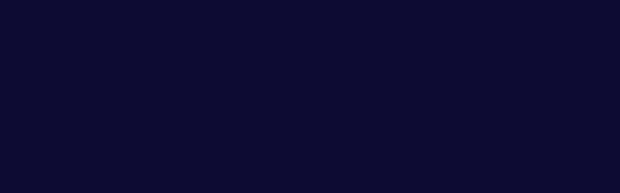 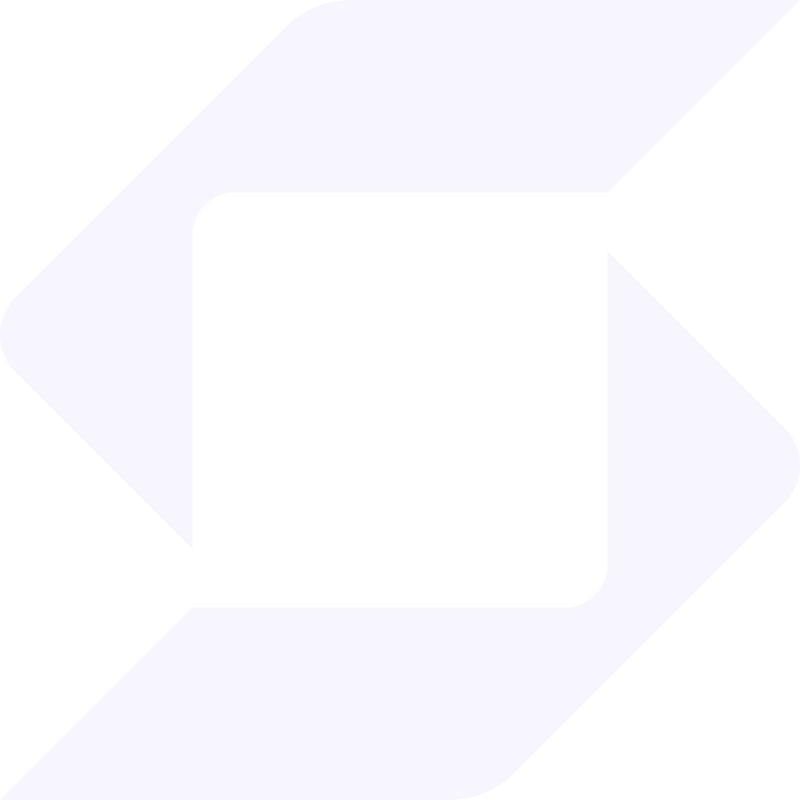 Безопасность: Спокойный сон с SafePal

SafePal предлагает полный набор безопасных и простых в использовании децентрализованных кошельков для защиты ваших закрытых ключей.
Аппаратный кошелек для обеспечения сверхбезопасности
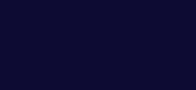 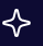 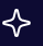 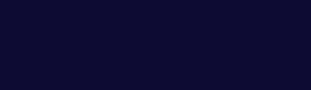  100% герметичен и автономен, отсутствие Bluetooth, WiFi, NFC или любых других радиочастот, что обеспечивает сохранность приватного ключа в автономном режиме.
 Удобство работы с мобильными устройствами позволяет управлять криптовалютой в любое время и в любом месте, без ноутбука или USB-кабеля
 1,3 ' IPS-экран с высоким разрешением для отображения всех деталей операции
 Удобный D-pad для комфортной навигации, идеально подходящий для начинающих крипто-инвесторов
 Поддерживает 15 языков и 100+ сетей
 Самое конкурентоспособное ценовое предложение в этой нише ($49,99)
 Продажи осуществляются в 196 странах и регионах
 Широкая сеть реселлеров в 30+ странах мира
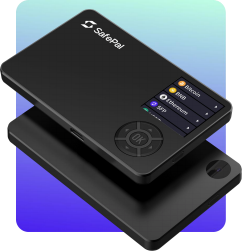 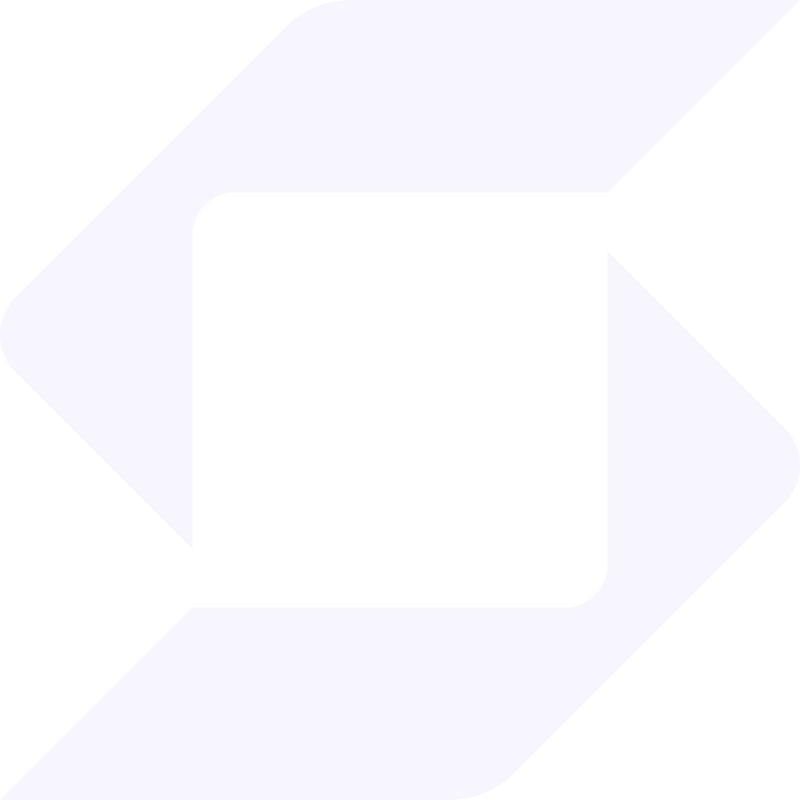 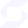 * Данные обновлены последний раз в апреле 2023 года.
Программный кошелек для обеспечения доступного пользовательского опыта
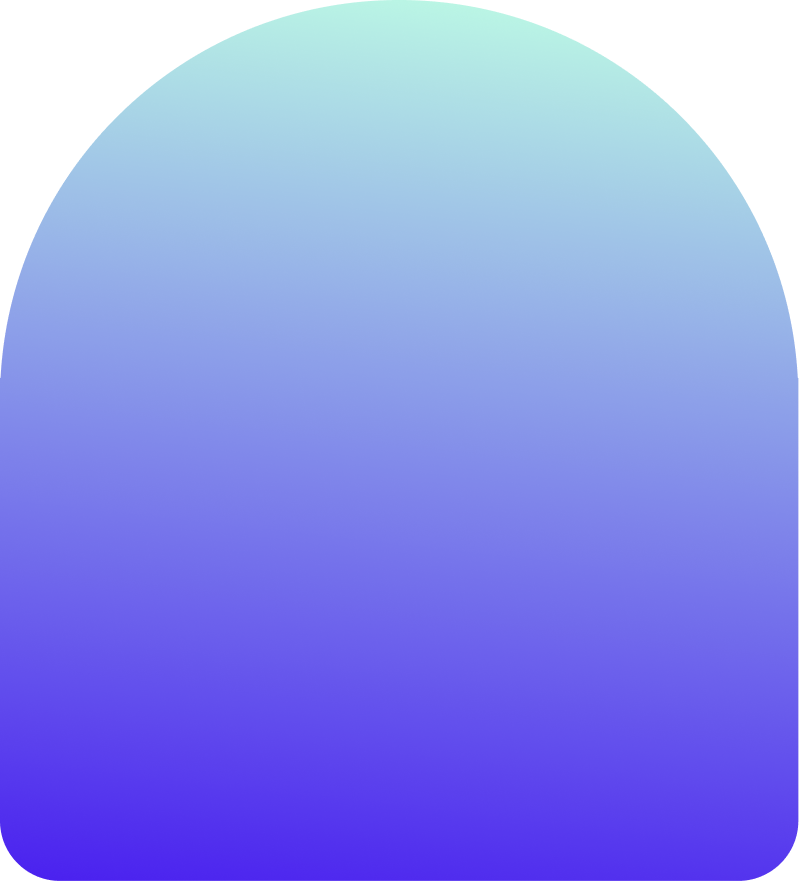 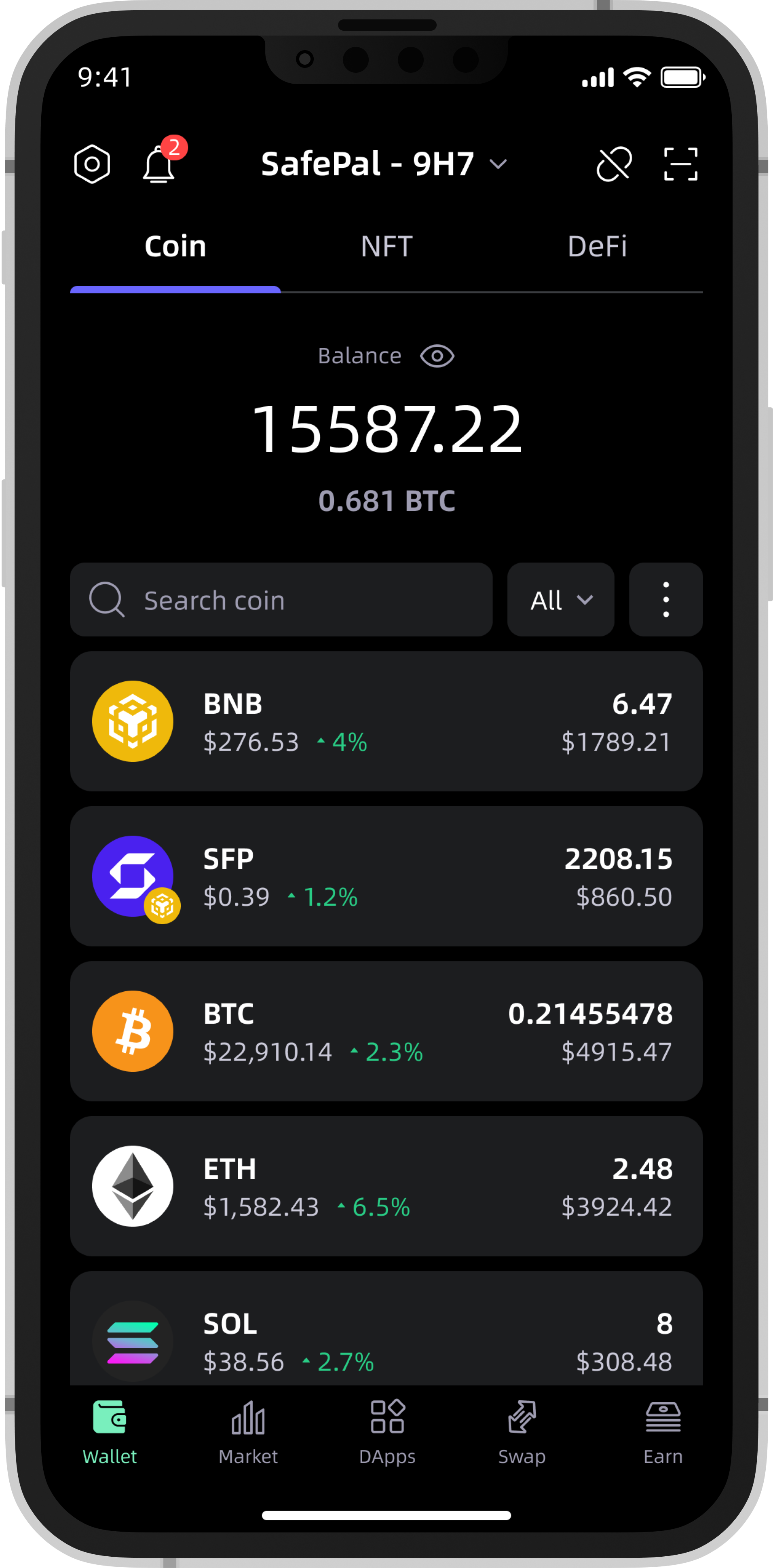 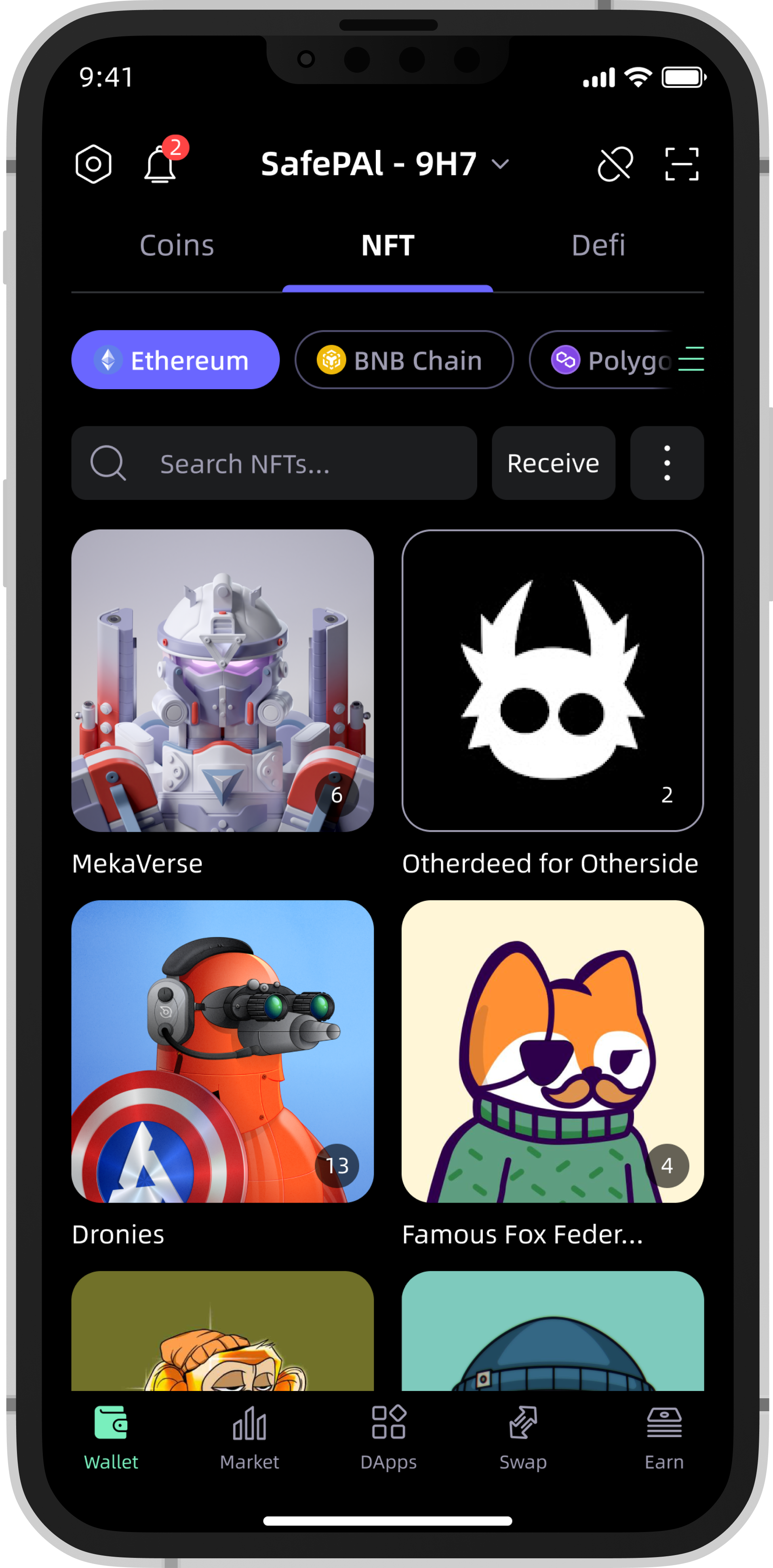  100% децентрализация, хранение закрытых ключей в локальной среде мобильного телефона
 Импорт или создание кошельков с помощью мнемонических фраз, закрытых ключей, хранилища ключей Keystore и т.д.
 Настройка занимает всего одну минуту, что идеально подходит для начинающих крипто-инвесторов
 Управление крипто-активами и доступ к неограниченному количеству DApp на кончиках пальцев
 Поддерживает 15 языков и 100+ сетей
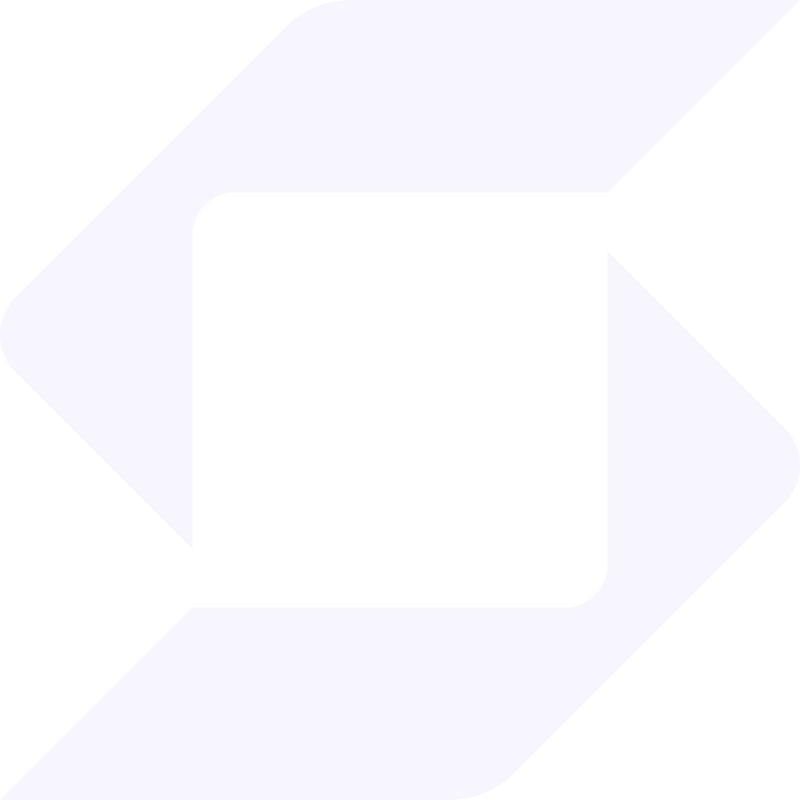 * Данные обновлены последний раз в апреле 2023 года.
Браузерное расширение для бесшовного использования с рабочего стола
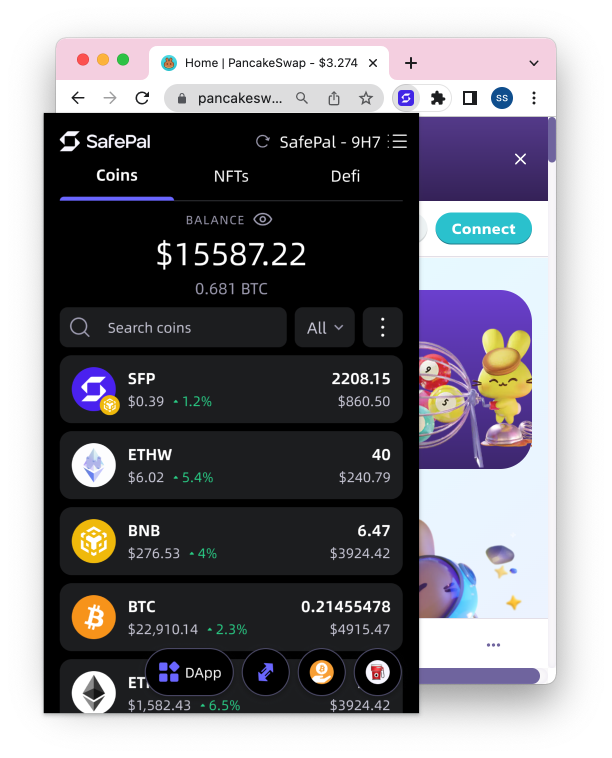  Управление сетями, как совместимыми с EVM так и и несовместимыми с EVM, в одном месте
 Всегда оставаться на связи с DApp в разных сетях, независимо от того, в какую сеть вы перешли
 Обеспечивает повышенную безопасность за счет подключения к расширению аппаратного кошелька SafePal или мобильного кошелька
 Одним щелчком мыши можно подключиться к другим кошелькам, таким как Metamask, Trustwallet, Ledger, imToken и др.
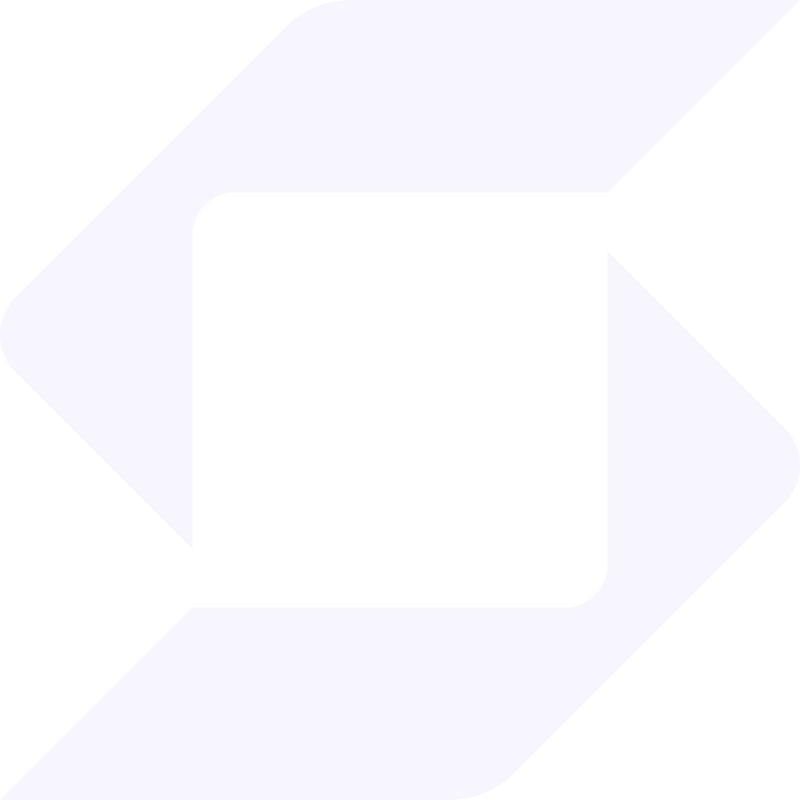 * Данные обновлены последний раз в апреле 2023 года.
Растите: Масштабируйте свое криптовалютное богатство
SafePal предоставляет пользователям диверсифицированные услуги по управлению активами для роста и масштабирования их криптовалютного благосостояния на кончиках пальцев.
Обменивайте

 Обменный агрегатор, интегрированный с DEX и CEX, предоставляет широкие возможности для межсетевой миграции активов
Отслеживайте и торгуйте
  Никогда не пропускайте движение рынка, отслеживая рыночные данные в режиме реального времени
 Торгуйте на ходу, используя лучшую ликвидность от Binance, MEXC, Bitget, 1inch, 0X и др.
 Используйте CEX и DEX для бесперебойной торговли
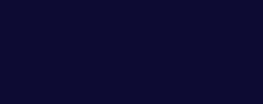 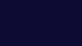 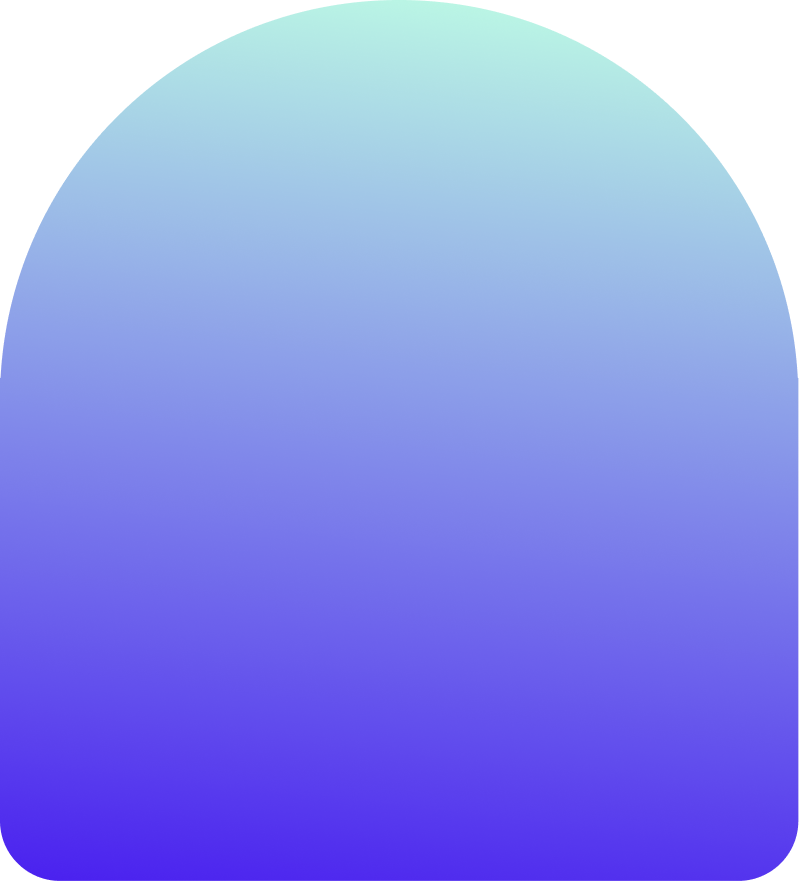 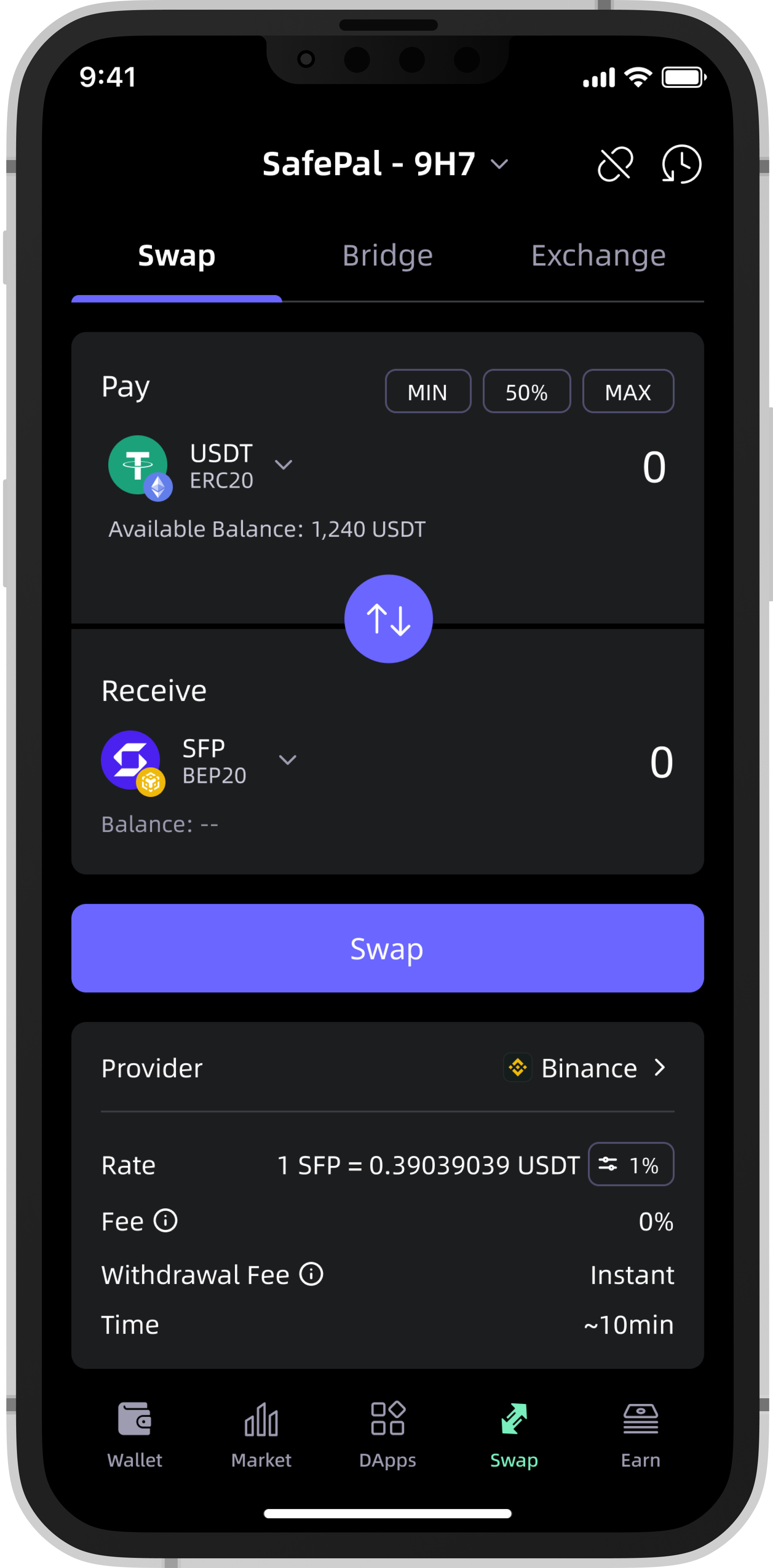 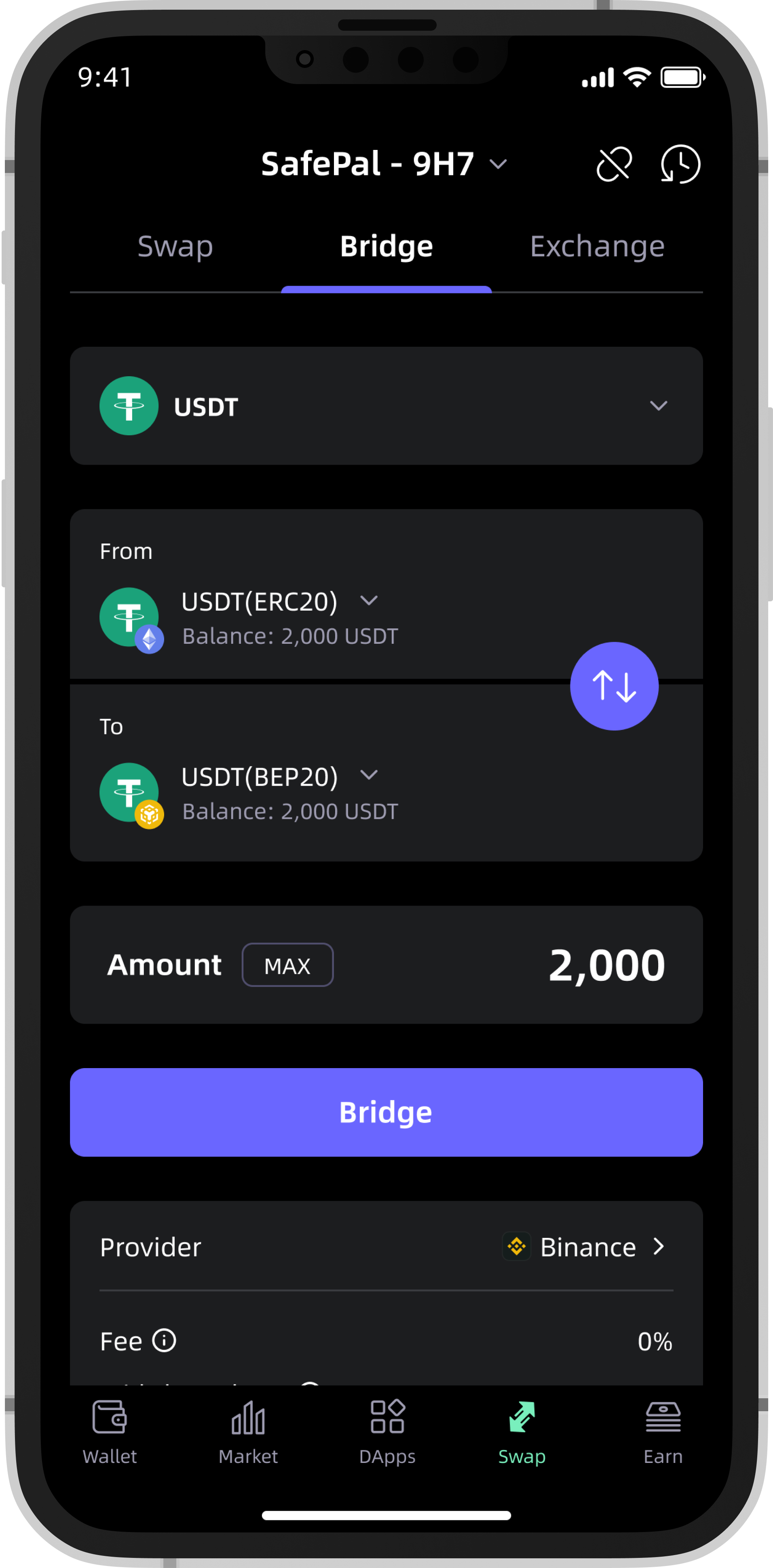 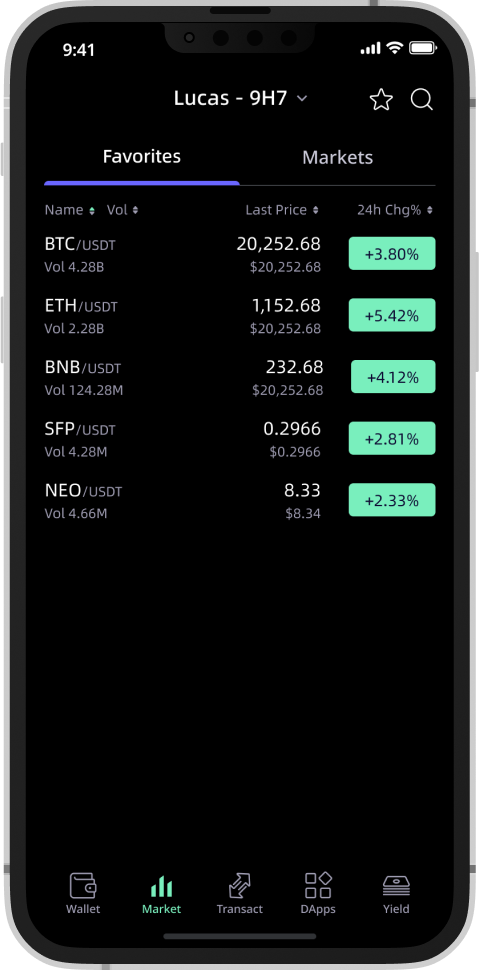 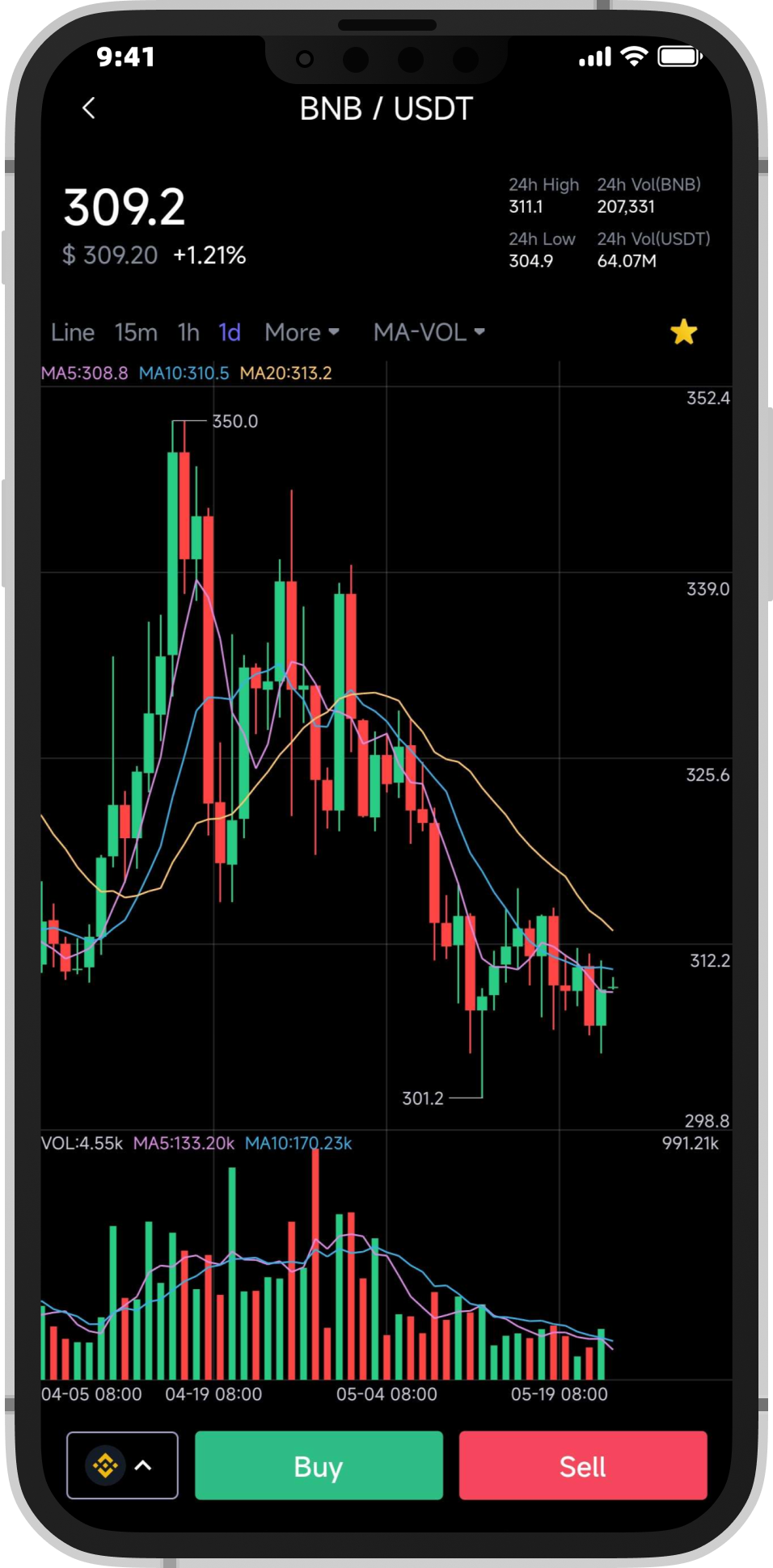 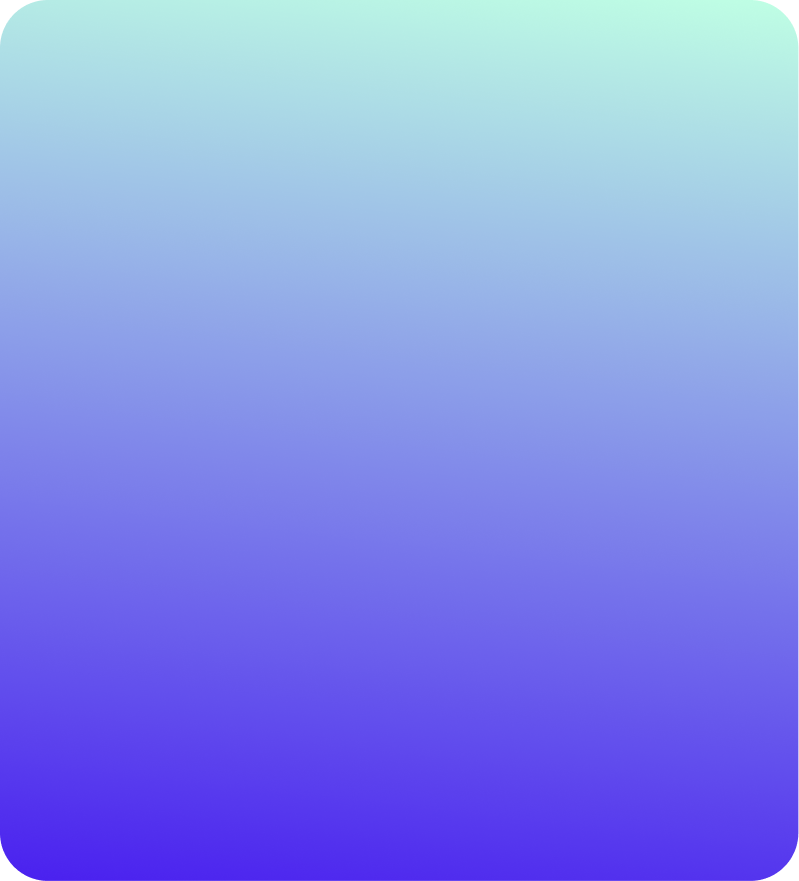 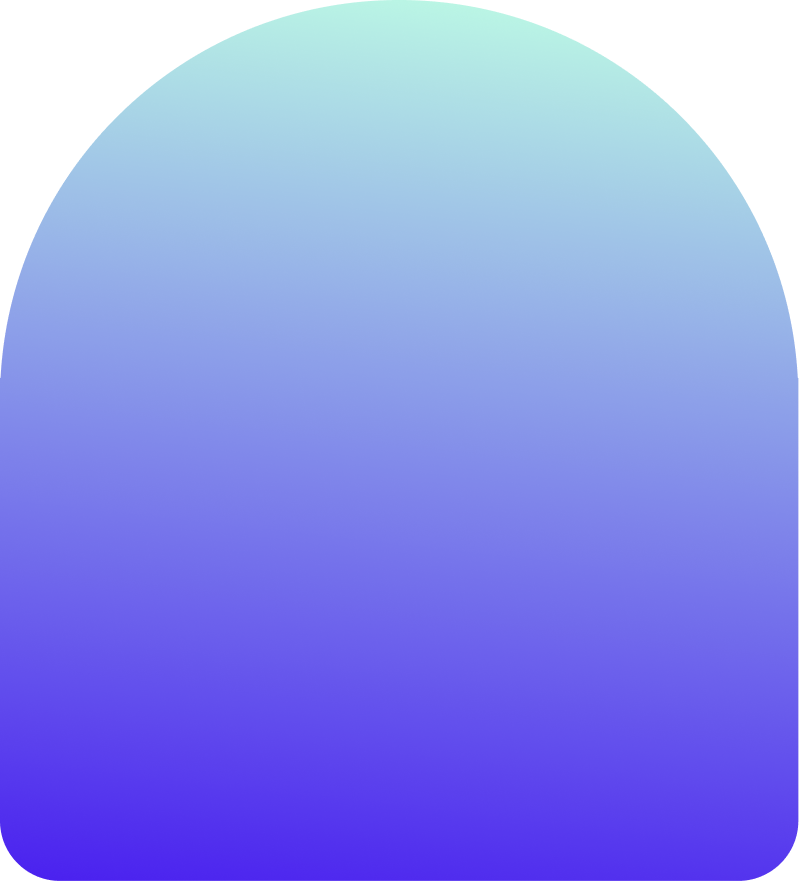 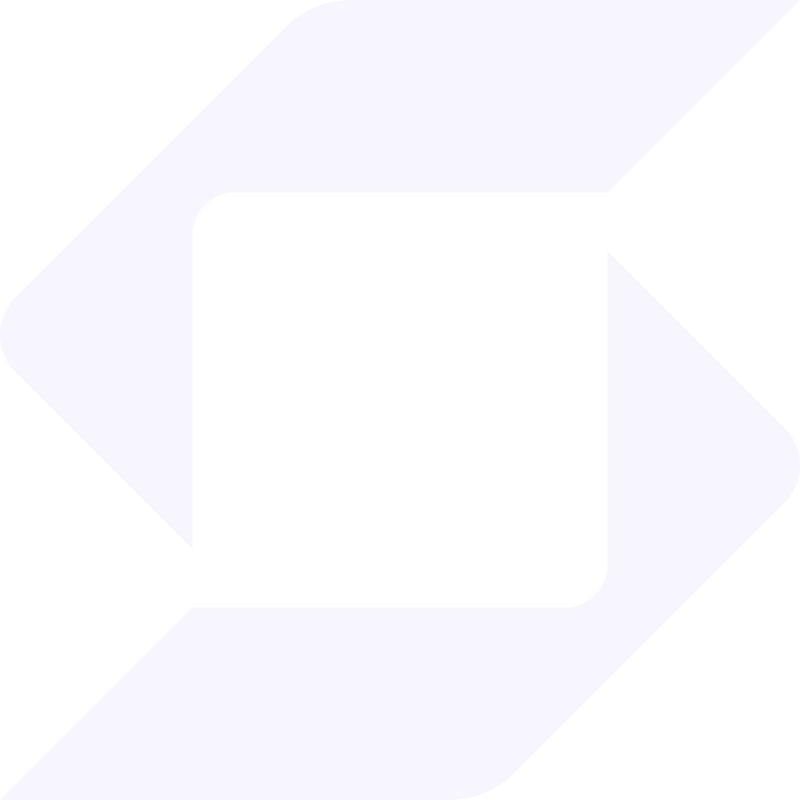 Исследуйте
 Изучайте, просматривайте, добавляйте в закладки и получайте доступ к своим любимым приложениям в одном месте с помощью нашего механизма фильтрации DApp.
 Откройте для себя удобные инструменты, предоставляемые SafePal, такие как Revoke Manager, LP Center и другие.
Инвестируйте и зарабатывайте
 SafePal Earn: Встроенный агрегатор доходности DeFi, избавляющий от необходимости инвестировать в DeFi
   Wallet Holder Offering и Giftbox: Эксклюзивные программы,   
  предоставляющие возможность раннего инвестирования в    
  развивающиеся блокчейн-проекты
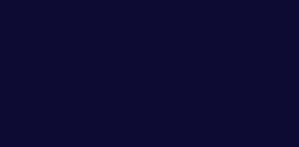 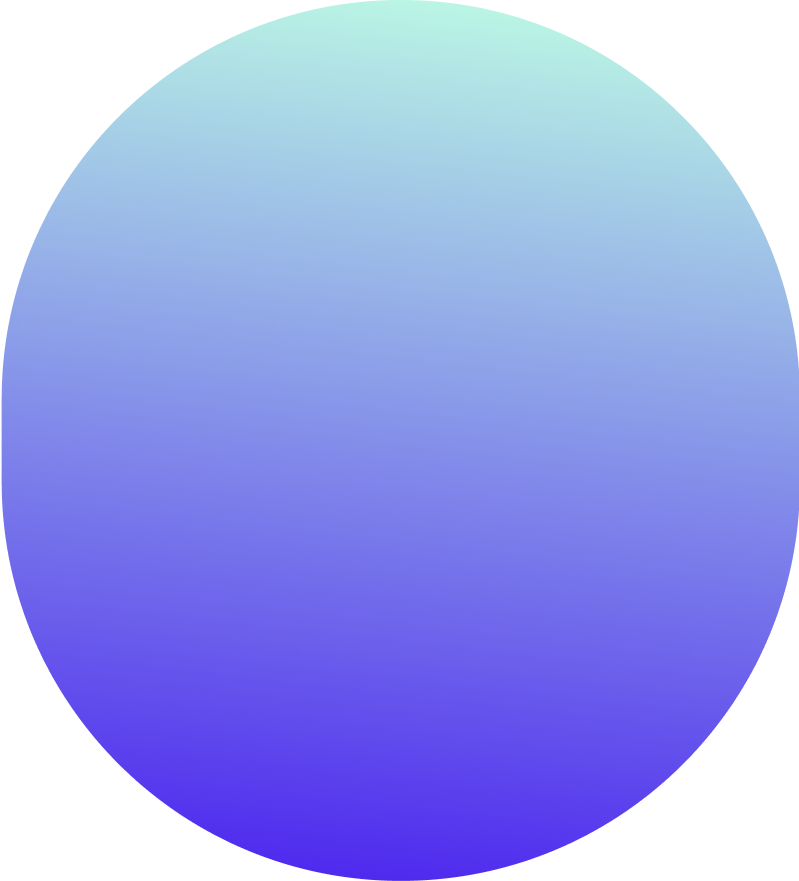 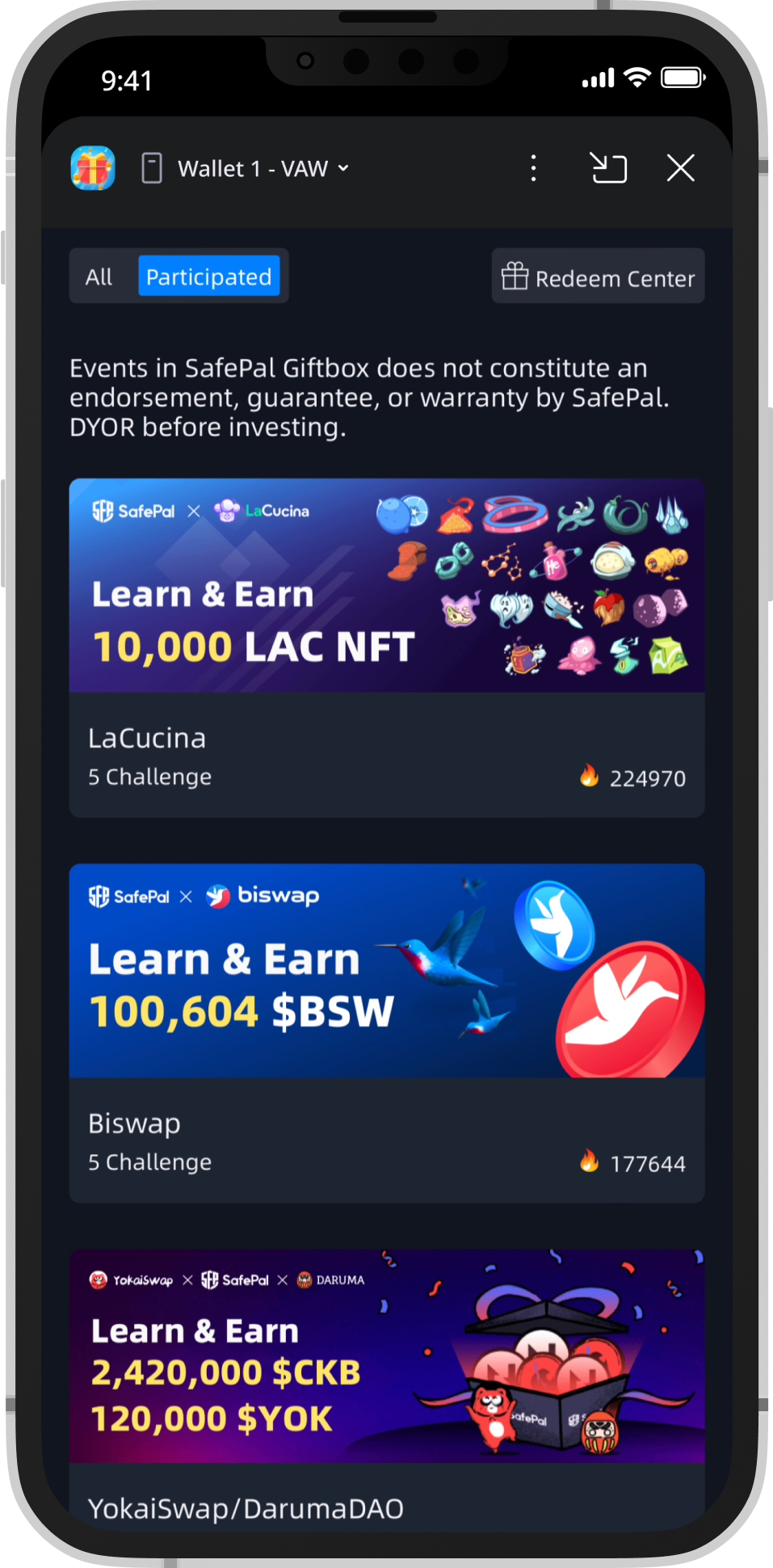 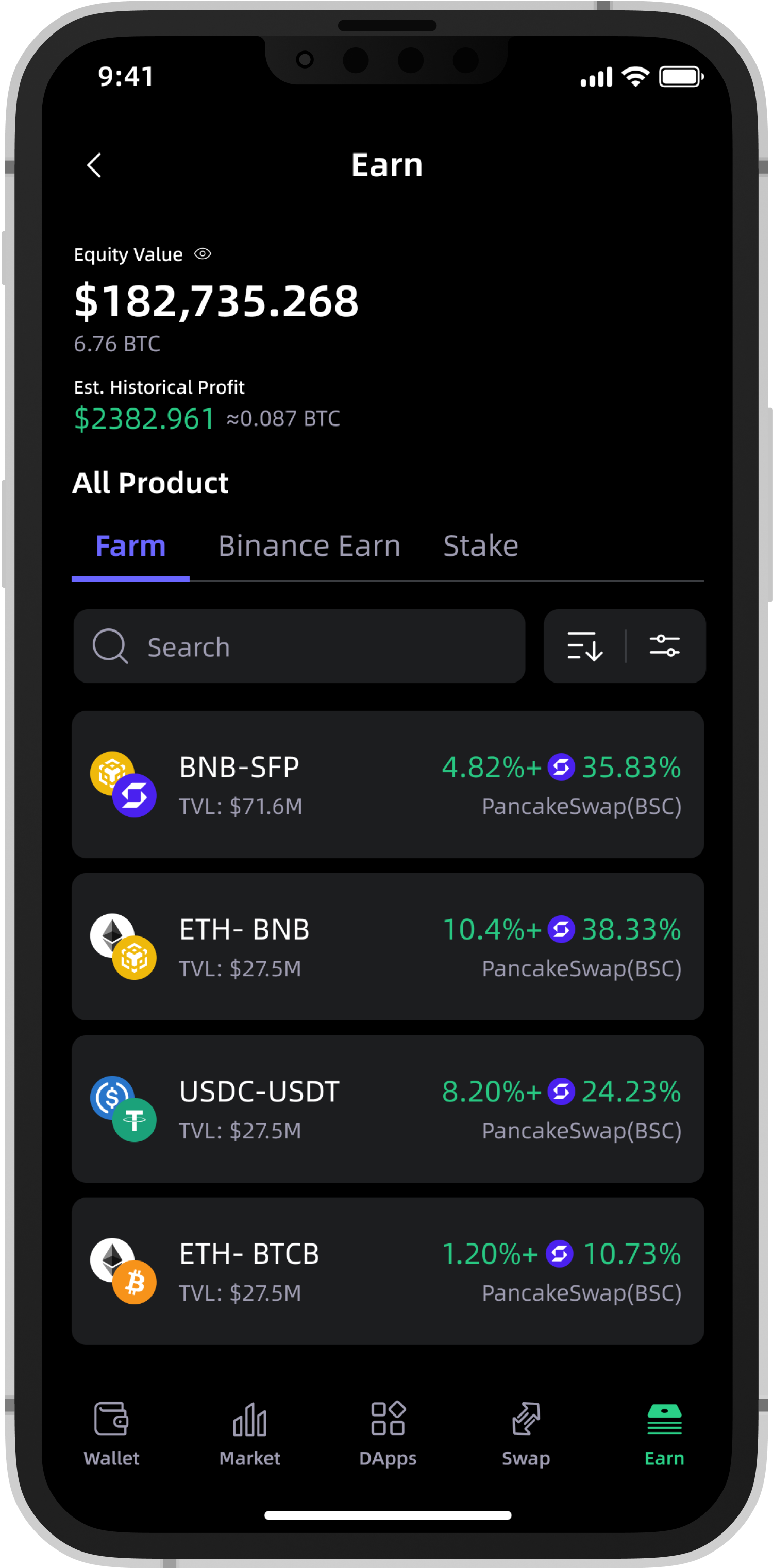 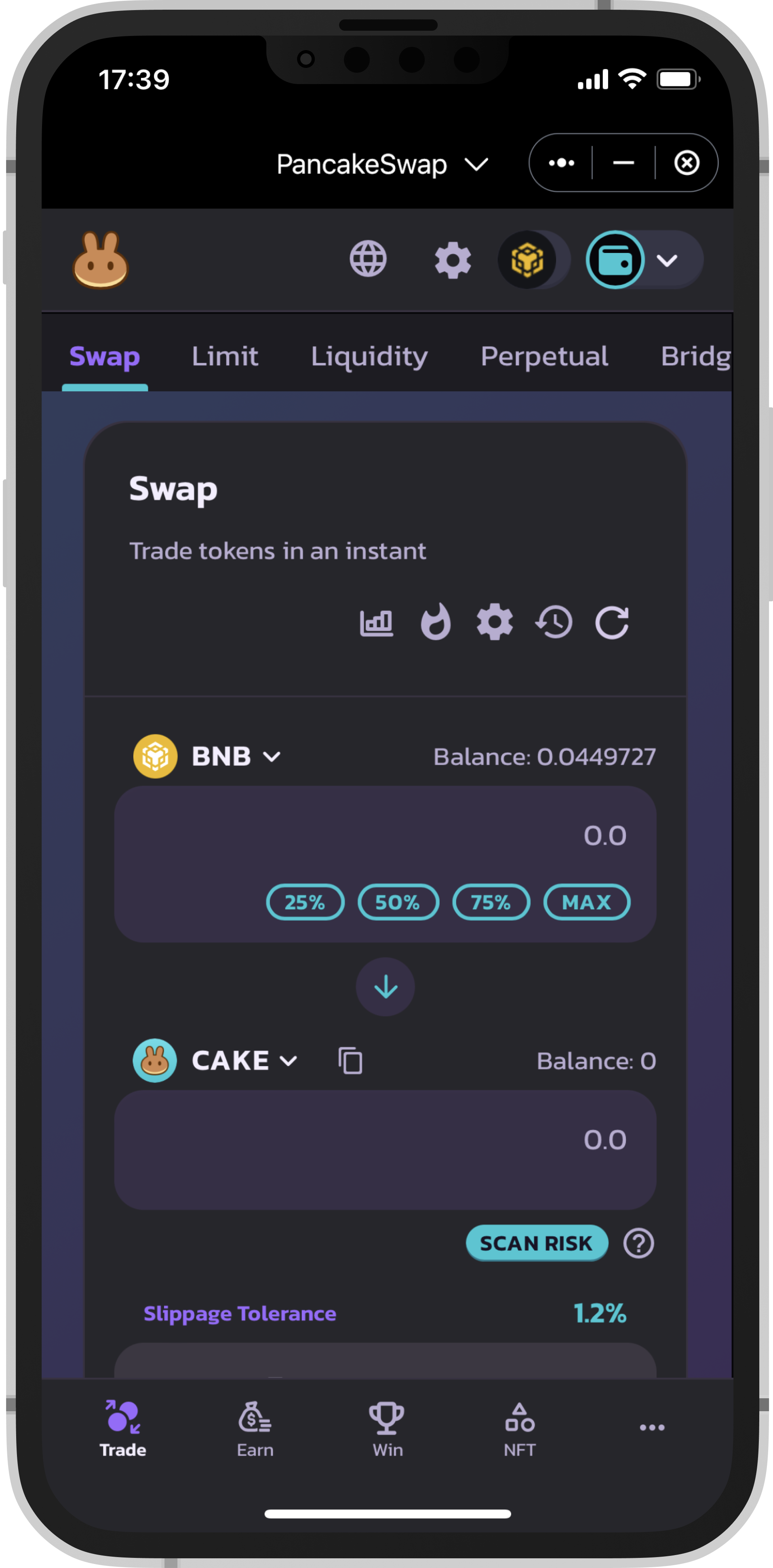 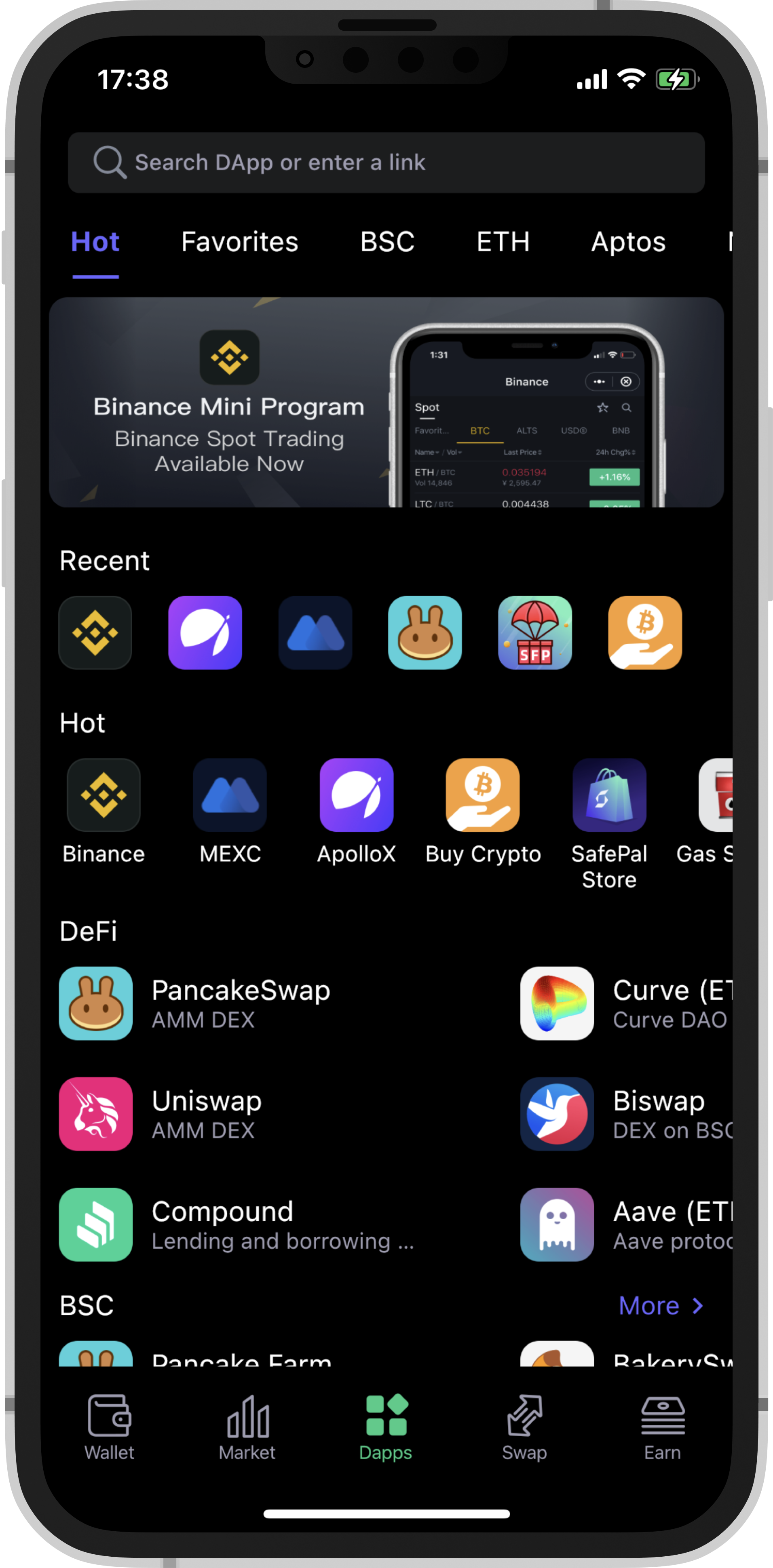 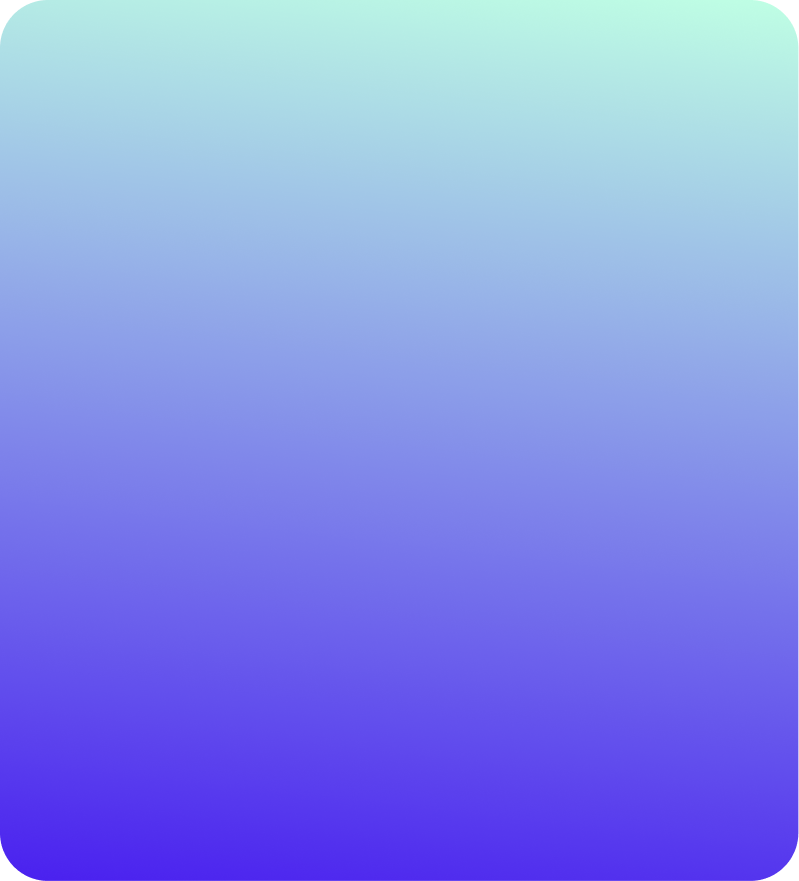 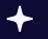 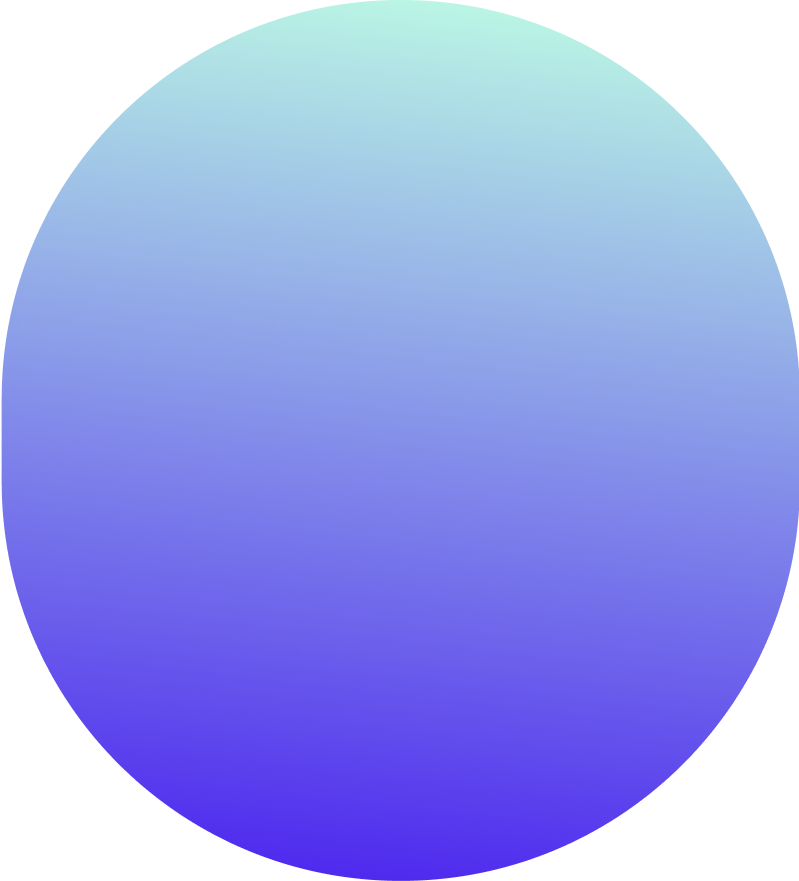 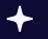 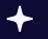 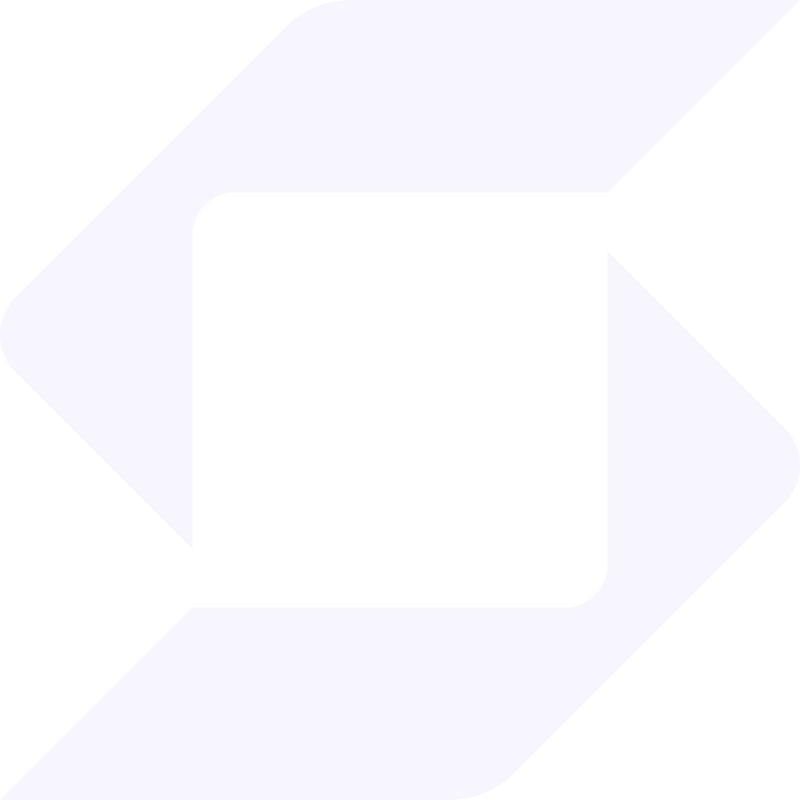 Дорожная карта
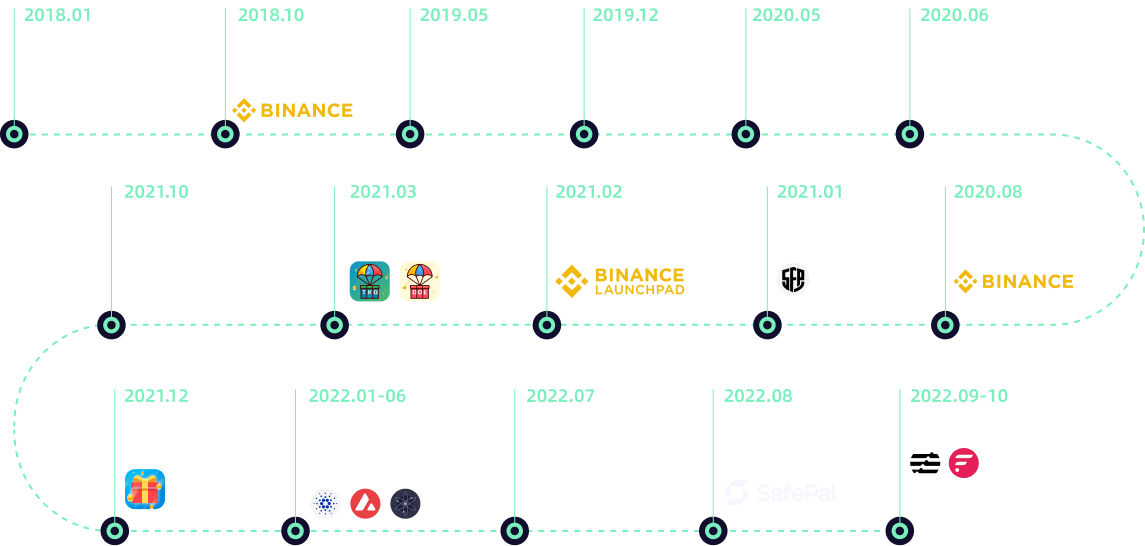 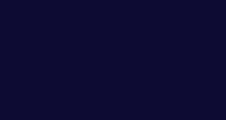 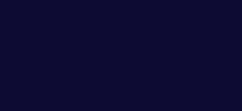 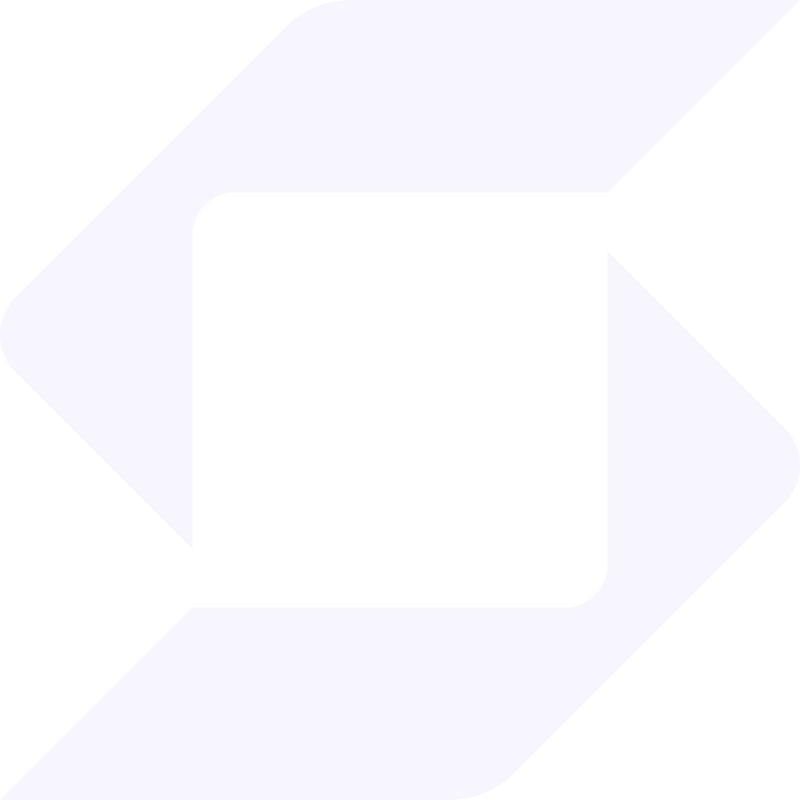 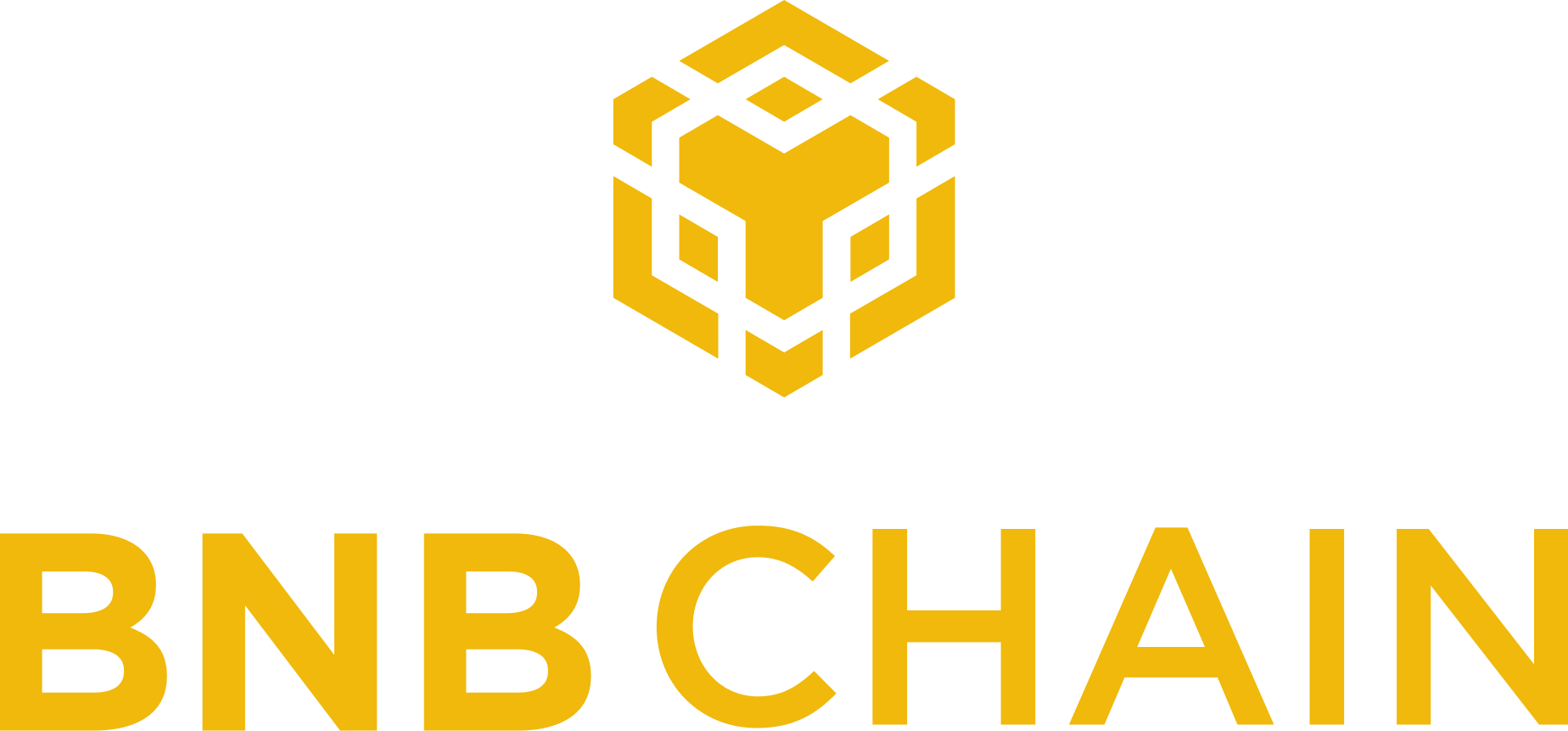 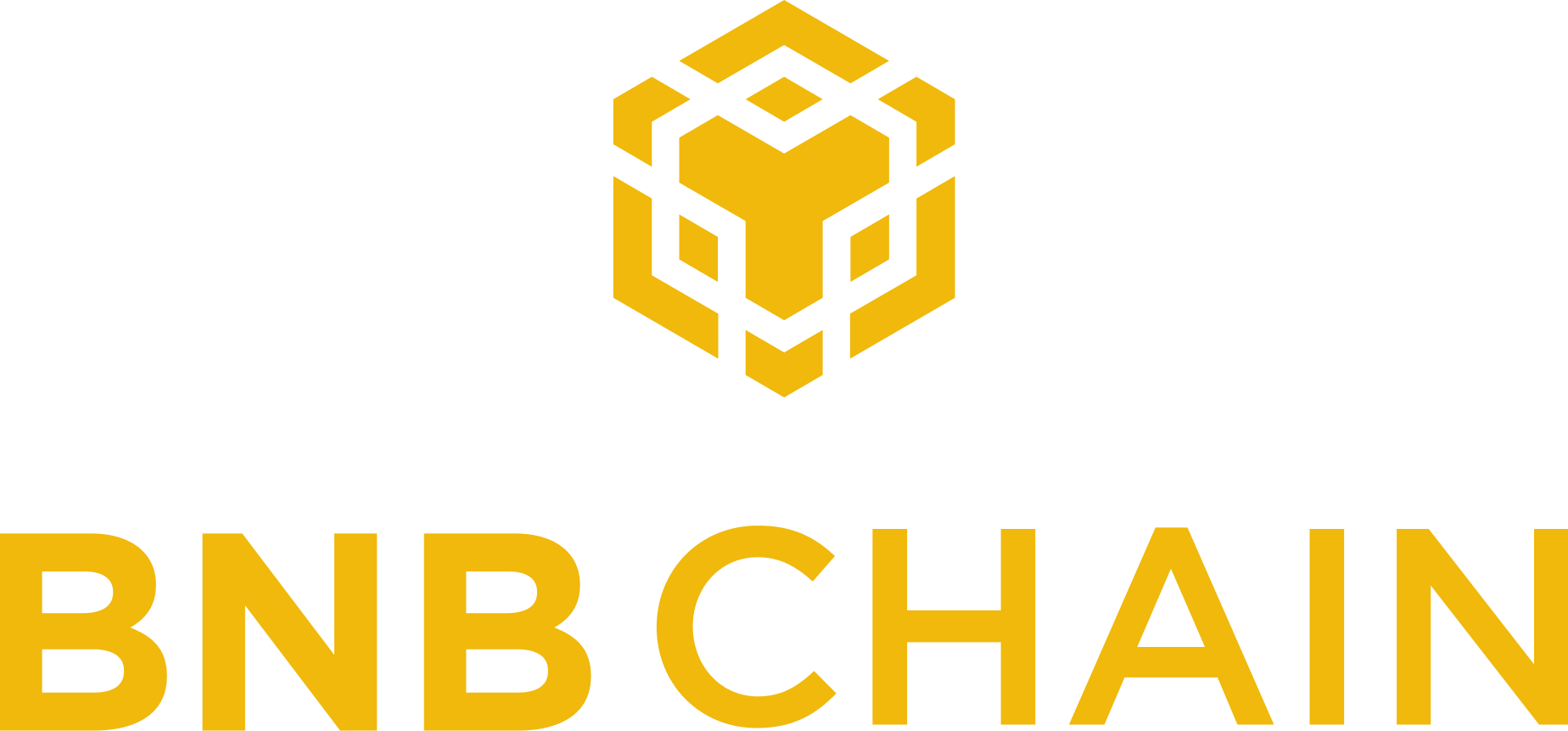 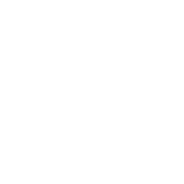 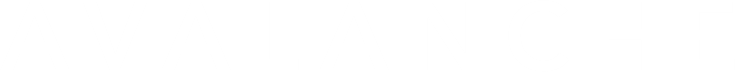 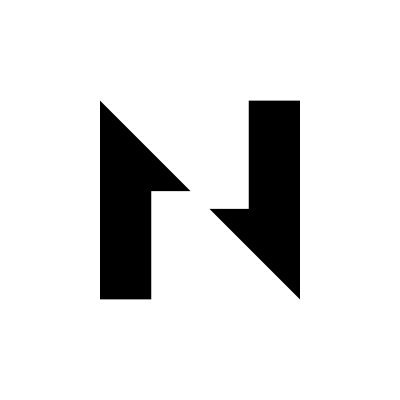 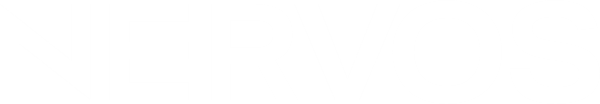 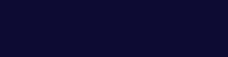 Мы не ограничиваемся кошельком
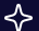 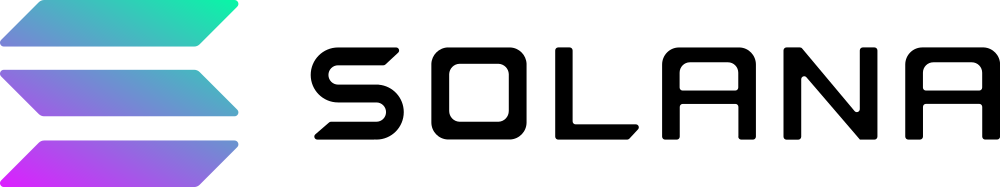 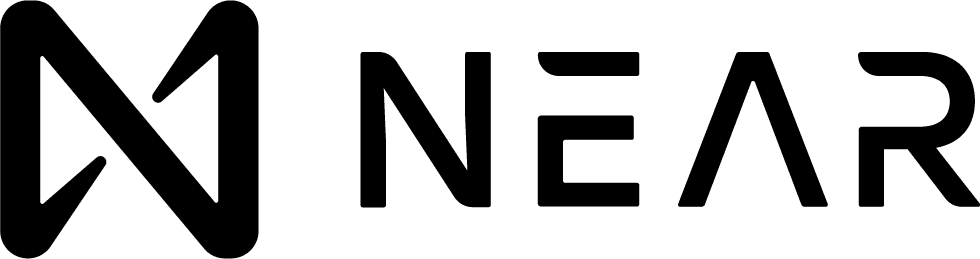 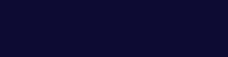 SafePal как мост для входа пользователей в публичные сети
 SafePal обеспечивает всестороннюю поддержку кошельков наших блокчейн-партнеров, включая их основные сети, нативные монеты, стандарты токенов, децентрализованные приложения и стандарты NFT.
 Кроме того, мы предлагаем полный набор образовательного контента, ориентирующего пользователей в этих блокчейн-экосистемах и для обеспечения безопасности их криптоактивов.
 SafePal также сотрудничает с блокчейн-фондами, поддерживая их проекты на ранних стадиях развития.

SafePal как шлюз для приобретения проектов пользователями
 Благодаря большой и активной пользовательской базе SafePal стал одной из самых влиятельных платформ по привлечению пользователей для блокчейн-проектов с целью обучения, приобретения и конвертации реальных и качественных пользователей криптовалют.
 Мы провели успешные квестовые кампании для более чем 30 проектов, охватывающих сегменты DeFi, NFT, DEX, CEX и другие.
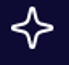 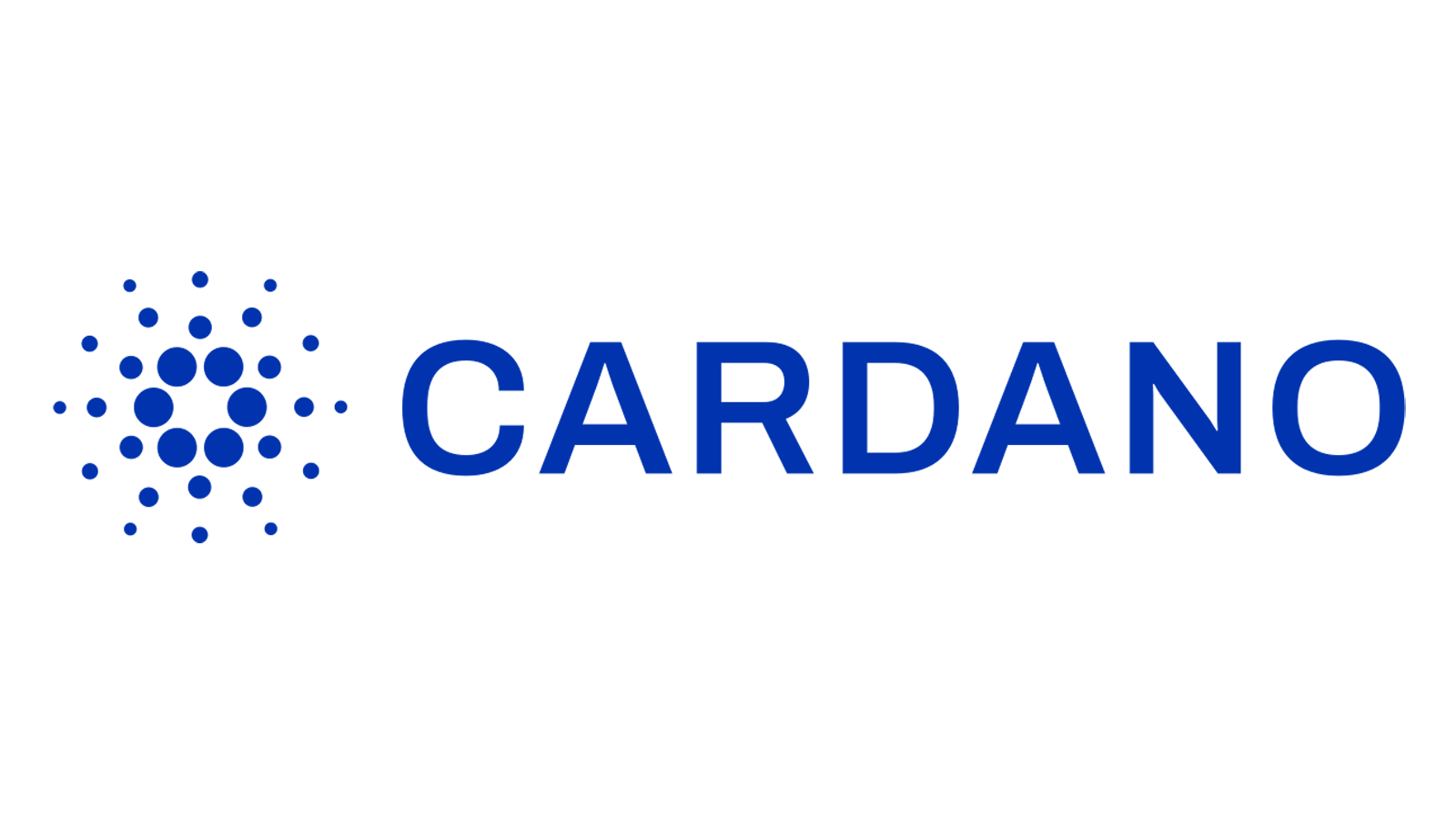 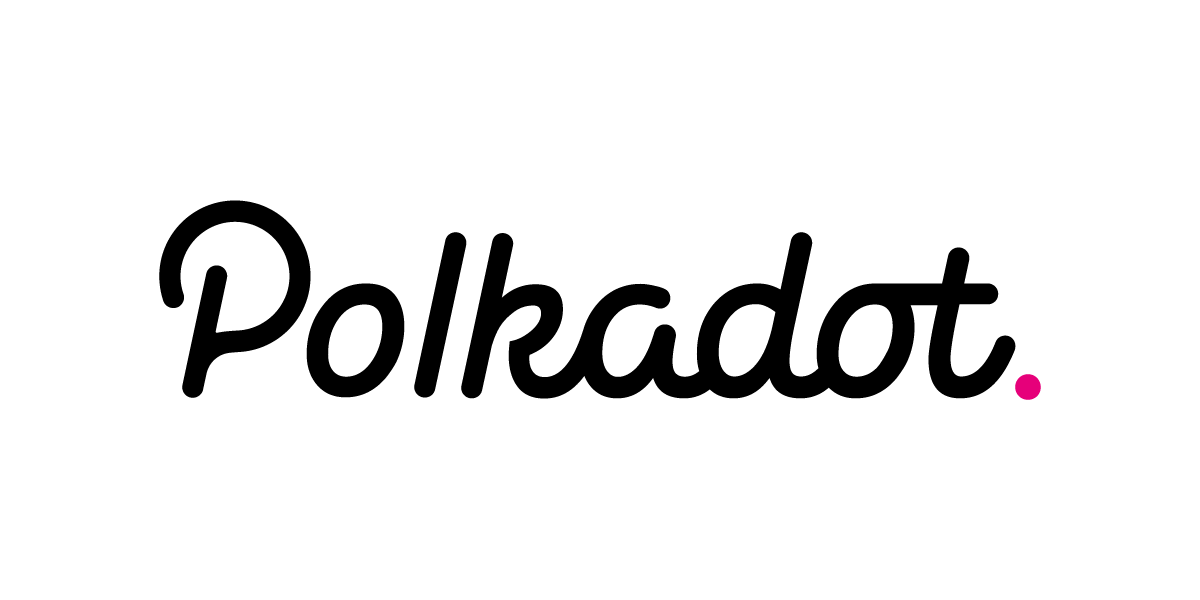 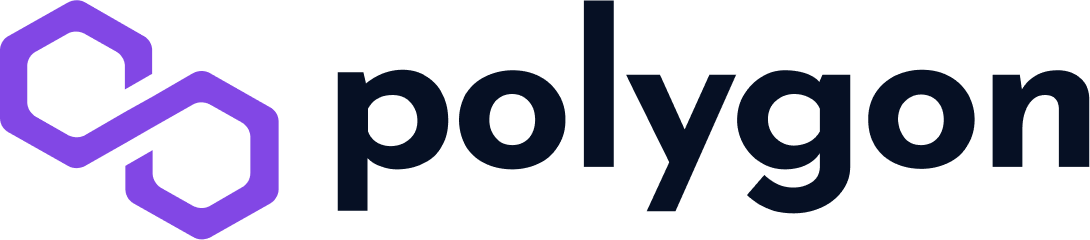 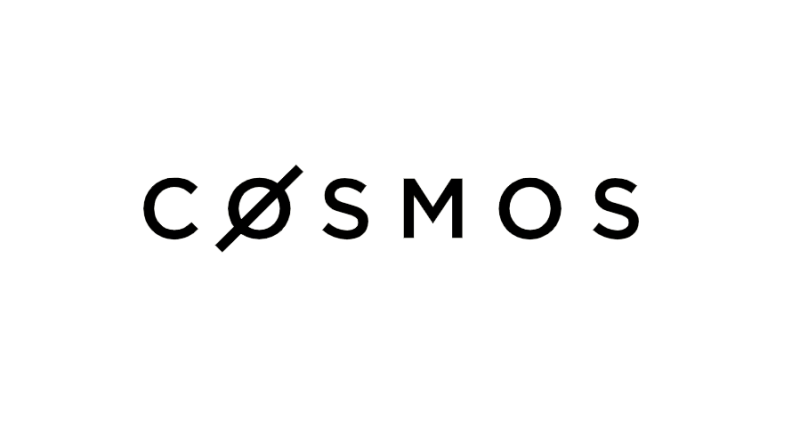 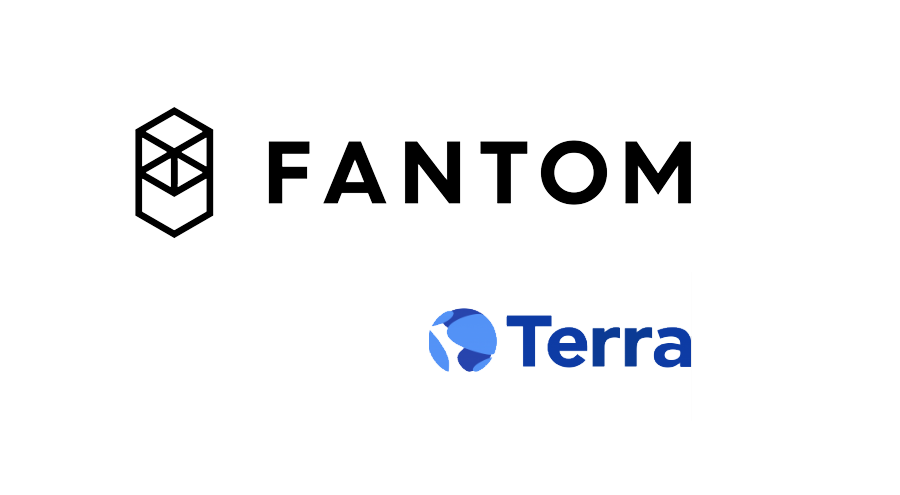 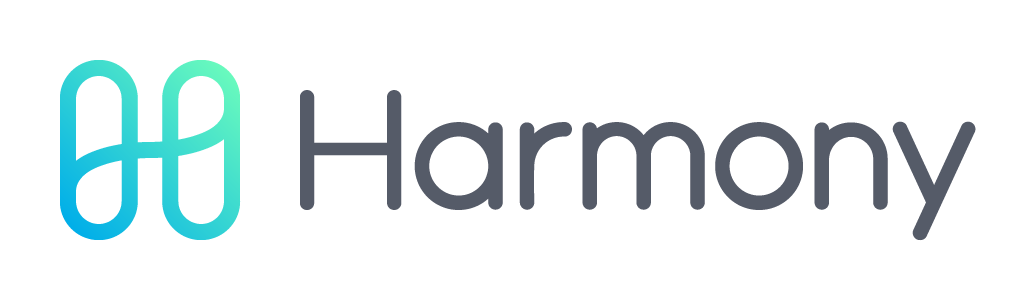 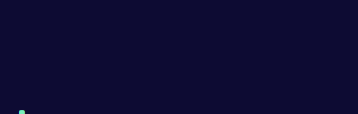 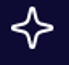 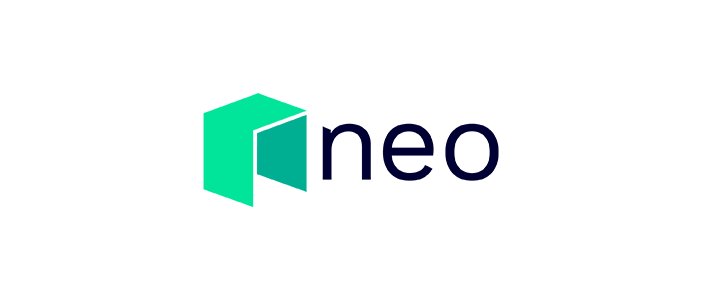 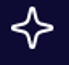 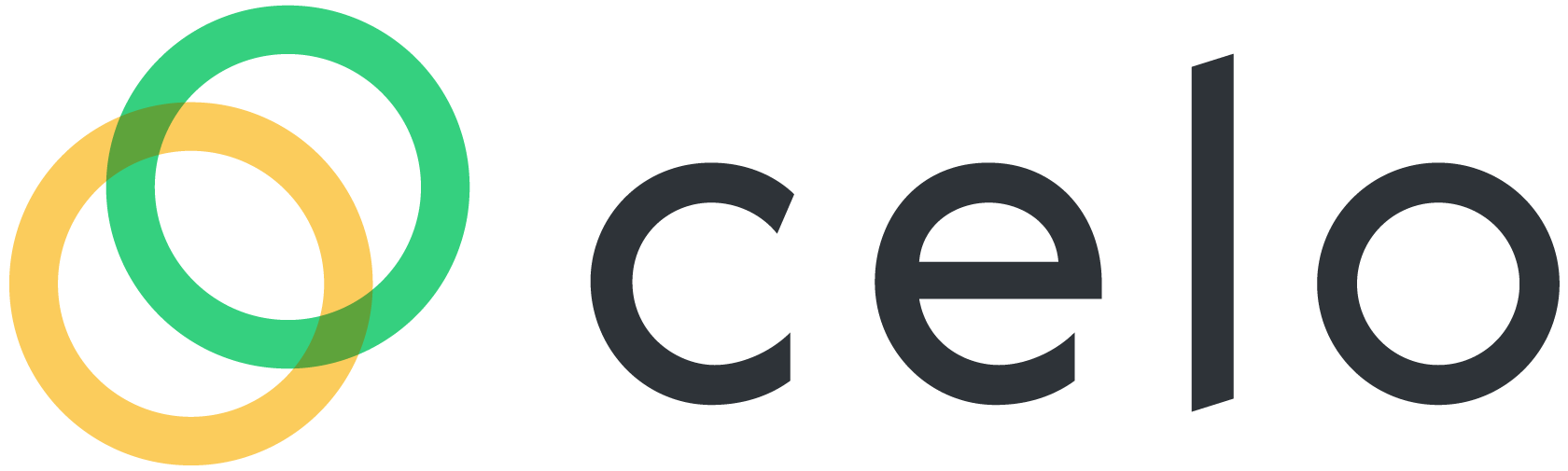 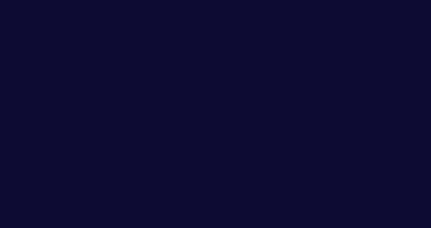 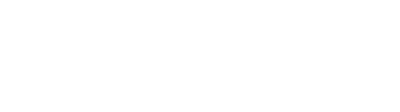 ... ...
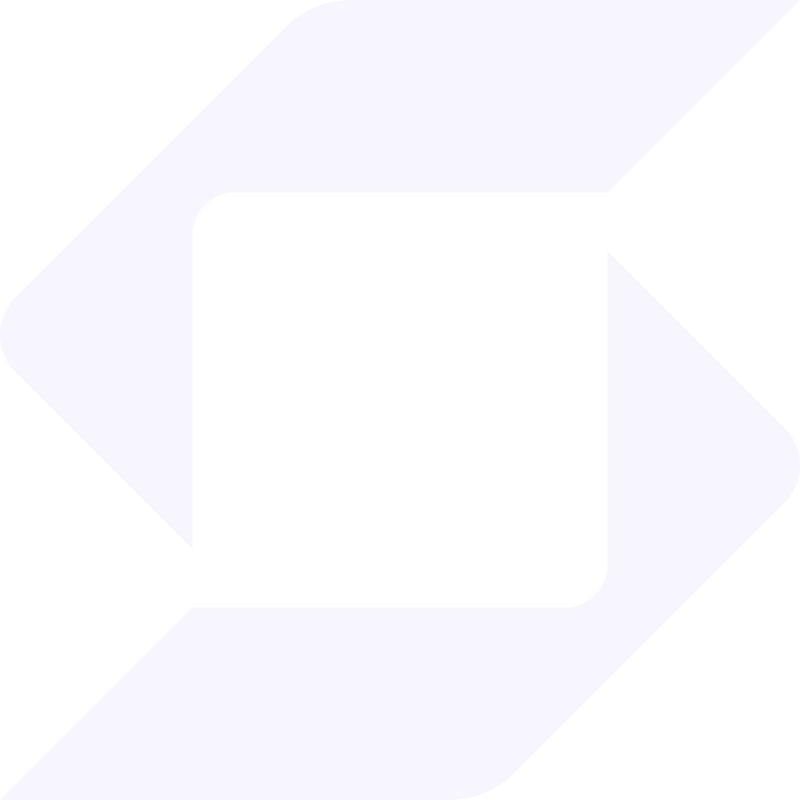 SFP

Двигатель, питающий всю экосистему SafePal
О токене SFP
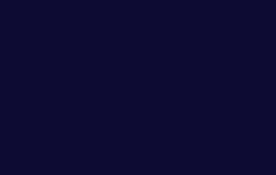 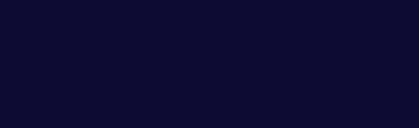 SFP - это сервисный токен, выпущенный на BNB Chain 1 и Ethereum 2 для обеспечения работы экосистемы SafePal и управления коммьюнити. Общий объем его предложения составляет 500 млн. Из них 300 млн. приходится на сеть BNB, а оставшиеся 200 млн. - на Ethereum. 8 февраля 2021 года SFP был запущен как первый проект IEO на Binance Launchpad в 2021 году 3.

На момент октября 2022 года SFP размещен на более чем 20 CEX и DEX, включая Binance, PancakeSwap, Kucoin, Bybit, Bitget, MEXC, Gate.io, Biswap и др. 4. SFP также доступен для оплаты и оформления заказов на сайте SafePal и платформе Binance Pay 5.
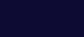 1  SFP в BNB Chain Explorer: https://bscscan.com/token/0xd41fdb03ba84762dd66a0af1a6c8540ff1ba5dfb
2  SFP был частично мигрирован в сеть Ethereum 17 июля 2023. Детали доступны по ссылке в блоге SafePal https://blog.safepal.com/greater-cross-chain-interoperability-for-sfp-on-bep-20-and-erc-20/.
Посмотреть SFP в EtherScan: https://etherscan.io/token/0x12e2b8033420270db2f3b328e32370cb5b2ca134
3  SFP был размещен как первый проект IEO на Binance в 2021: https://www.binance.com/en/support/announcement/3a599775d4474e299c3aed3455e12478/
4  SFP на CoinMarketCap: https://coinmarketcap.com/currencies/safepal/
5  SFP доступен для оплаты в Binance Pay: https://pay.binance.com/en/merchant-stores?tab=featured
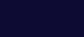 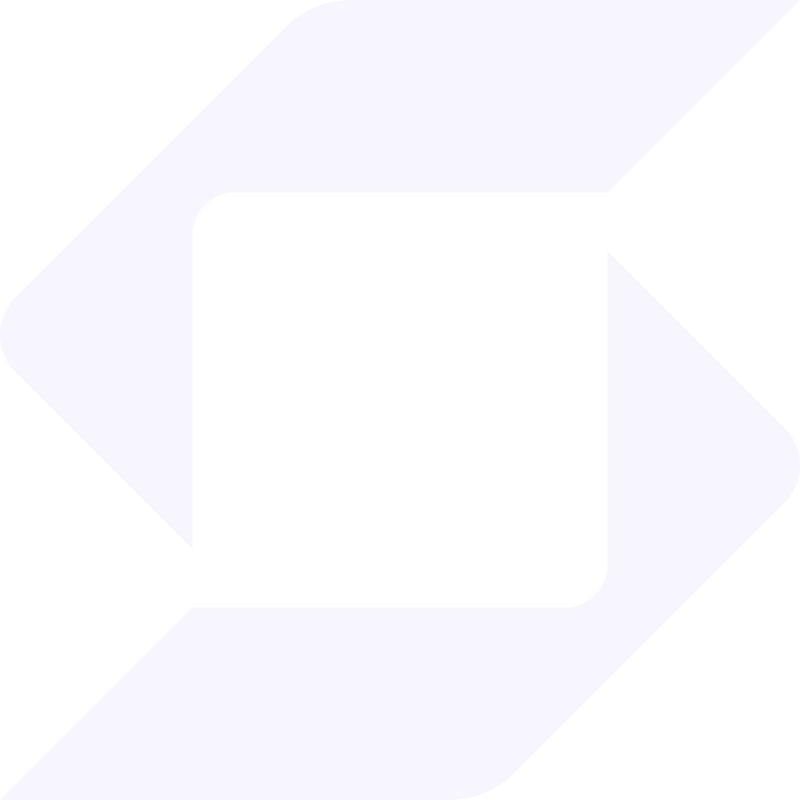 Ключевые особенности SFP

Cкидки
Пользователи могут использовать SFP для получения скидок на продукты и услуги SafePal, но не ограничиваясь этим:
• скидки при покупке аппаратных продуктов SafePal, включая кошельки и аксессуары 1
• плата за подачу заявок на включение в список новых DApp
• плата за подачу заявок на включение в список новых токенов
• плата за ранжирование DApp в магазине DApp
• плата за публикацию рекламных баннеров в приложении
• плата за создание индивидуальных аппаратных кошельков 2
• плата за будущие услуги, такие как рынок коллекционных товаров
1 Оплата заказов за SFP доступна на сайте SafePal (с января 2022 года). Пользователи получают ограниченную скидку на продукты SafePal в мини-программе в приложении Binance, оплачивая их с помощью SFP (доступно с октября 2022 года).    
2 Партнеры, заказывающие индивидуальные продукты SafePal, уже могут оплачивать их токенами SFP (доступно с января 2022 года).
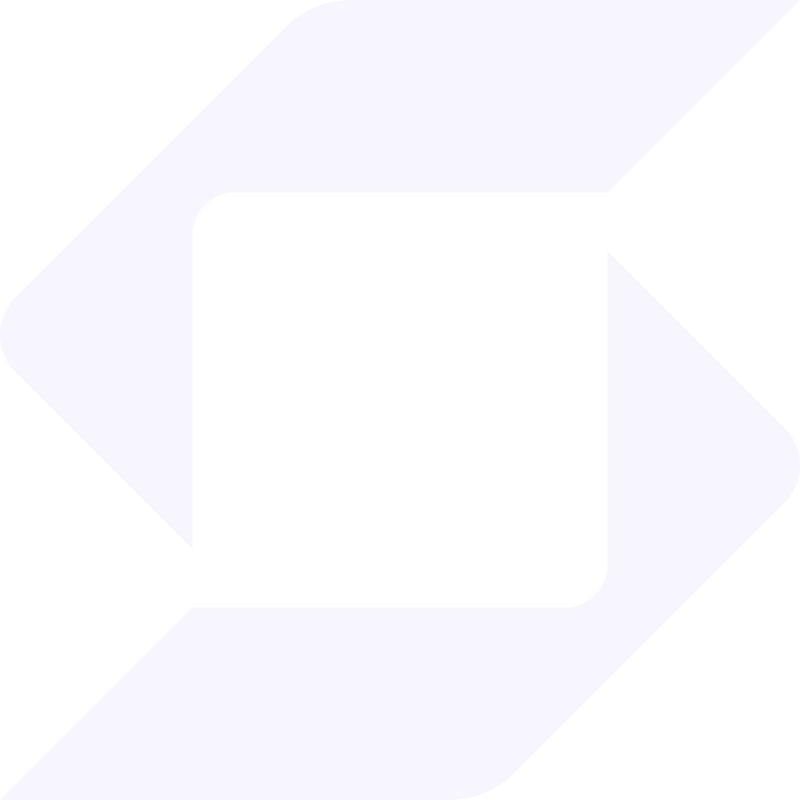 Ключевые особенности SFP
 Управление активами
• Пользователи SafePal могут стейкать SFP для получения дополнительных процентов от программ SafePal Earn 1.
• Пользователи могут легко обменять SFP на  монеты для оплаты комиссии сети с помощью функции “Gas Station" в приложении SafePal 2.

Эксклюзивные бонусы
Владельцы токенов SFP имеют возможность:
• пользоваться специальными купонами и привилегиями от SafePal и партнеров 3
• пользоваться эксклюзивным доступом к программам, запущенным в SafePal, таким как Wallet Holder Offering и Giftbox 4
• претендовать на специальные коллекционные предметы от SafePal и партнеров 5
• разблокировать эксклюзивные возможности продукта SafePal, такие как VIP-звание, пользовательский аватар, таблица лидеров в будущих обновлениях.
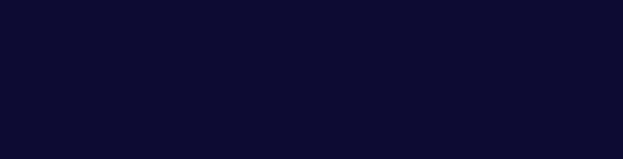 1 Доступно с октября 2021  
2  Доступно с июня 2022
3  Доступно с июля 2021
4  Доступно с марта 2021
5  Доступно с марта 2021
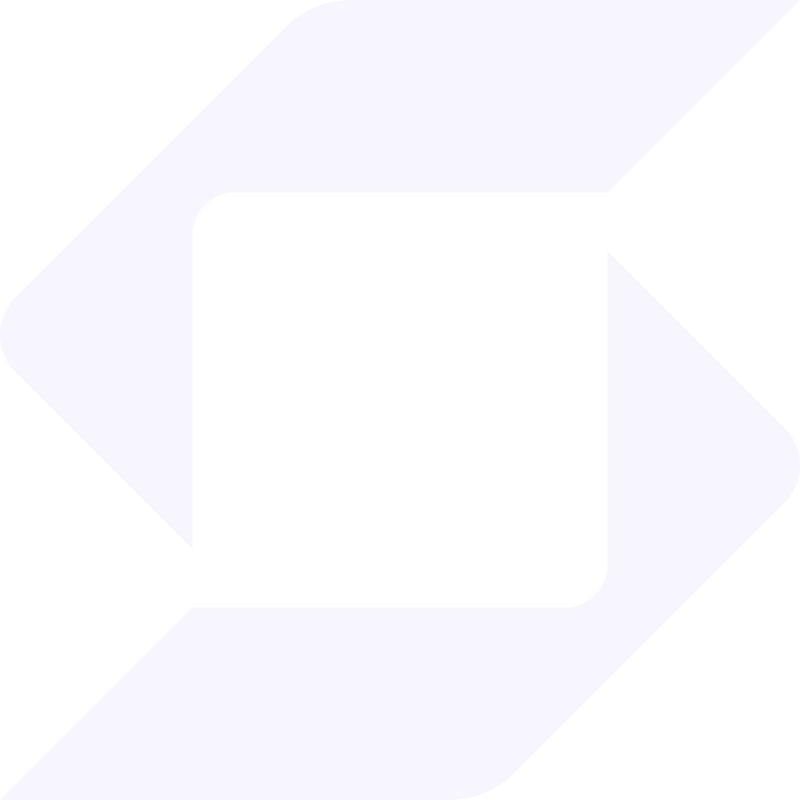 Ключевые особенности SFP

Экосистема
SFP станет ключевой движущей силой открытой платформы SafePal, предоставляющей аппаратные кошельки с открытым исходным кодом для индустрии, чтобы разработчики могли:
• интегрировать протокол связи QRcode в свои системы (Dapp, кошельки и т.д.), чтобы легко внедрить
безопасные и удобные решения для аппаратных кошельков
• Создавать пользовательские приложения на базе аппаратной архитектуры SafePal и использовать решения в различных пользовательских сценариях, таких как F2U
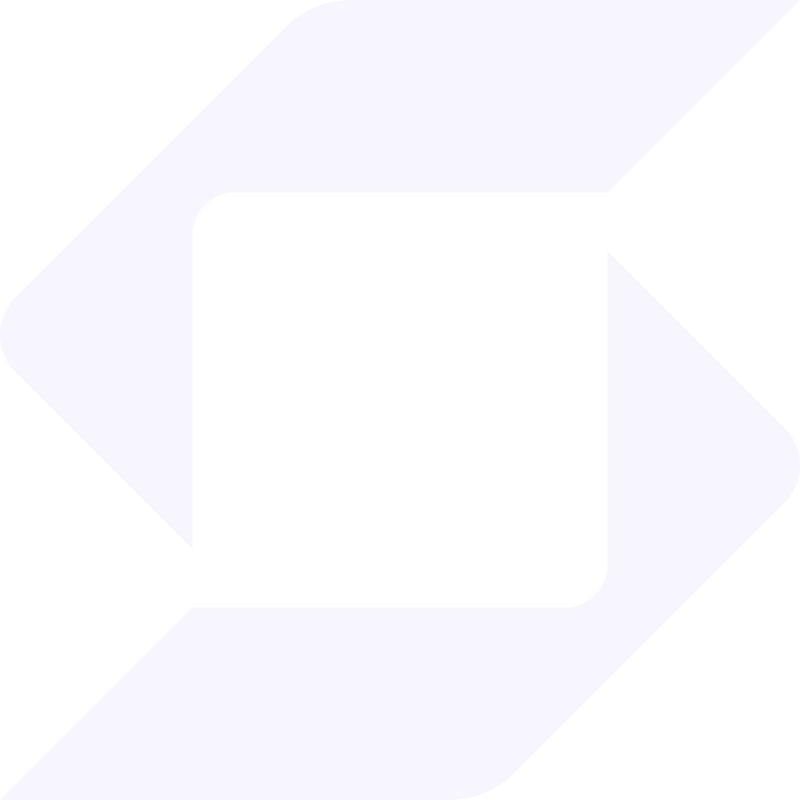 SFP станет основным элементом, вплетенным в 
Ваш SafePal опыт.
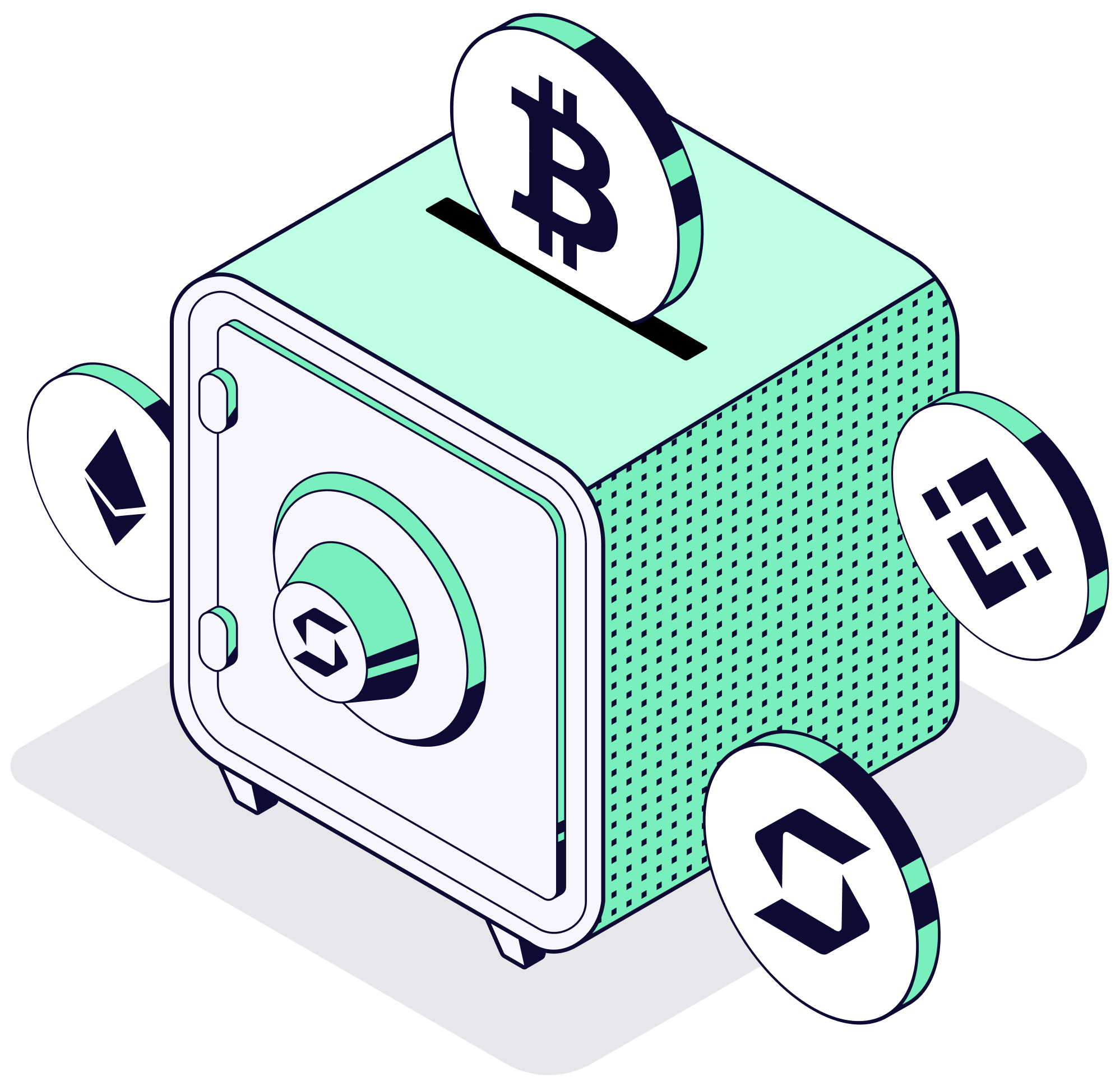 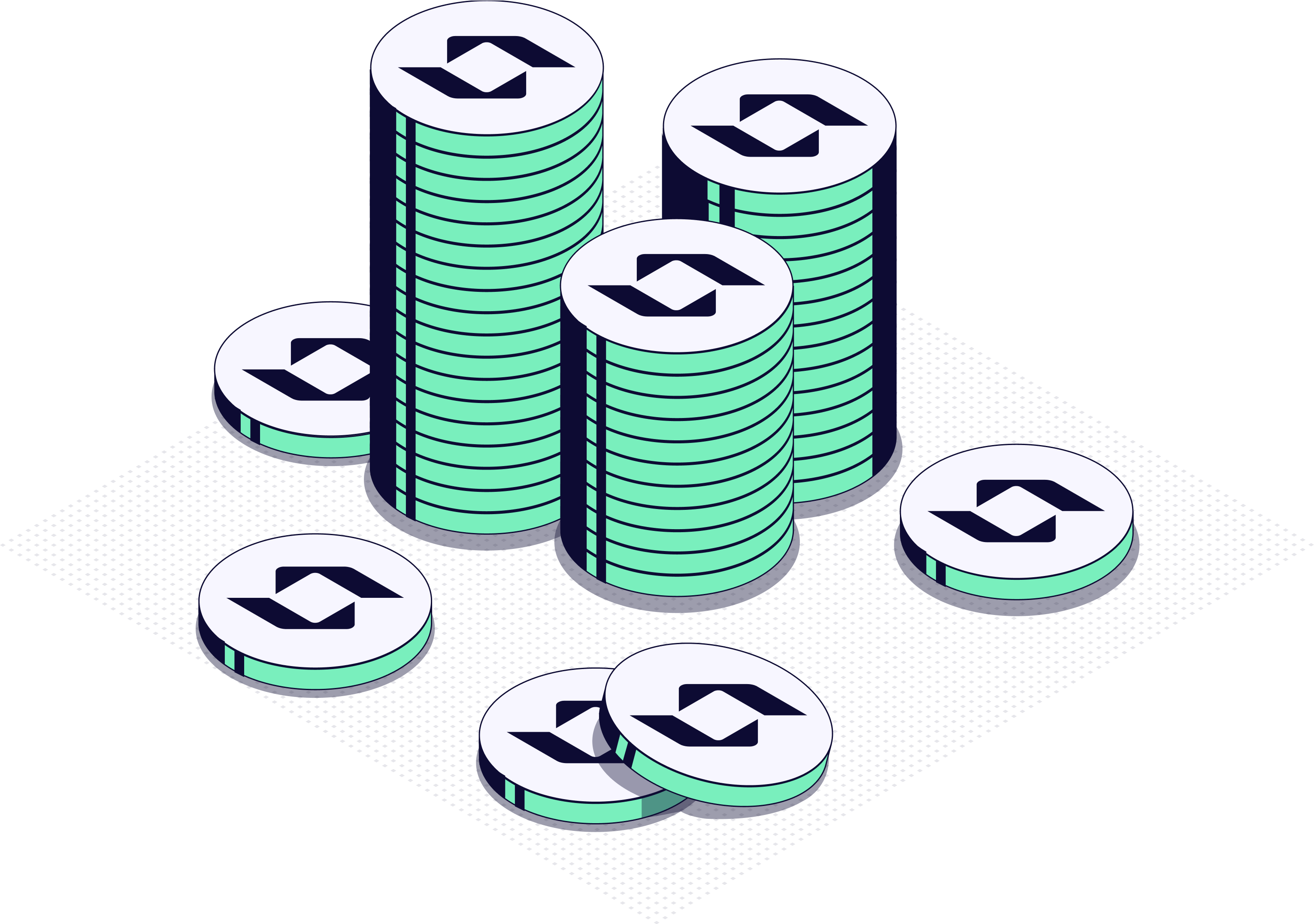 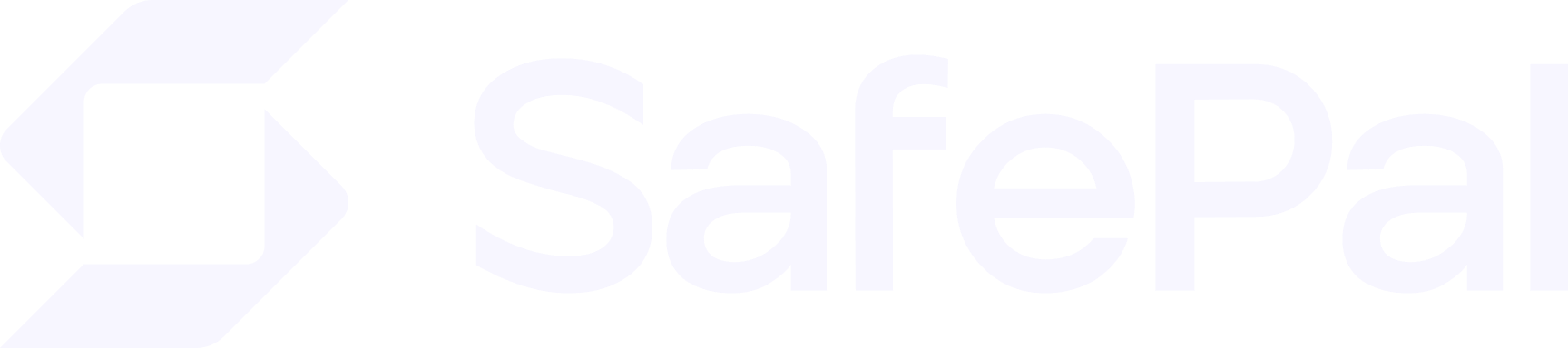 Ваше собственное крипто-приключение